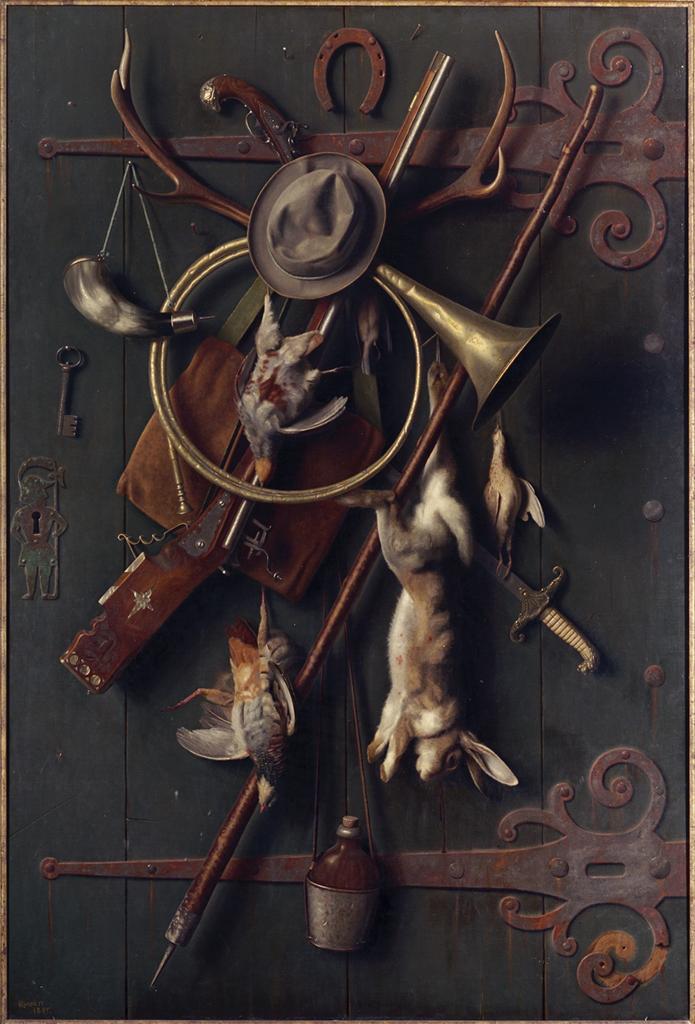 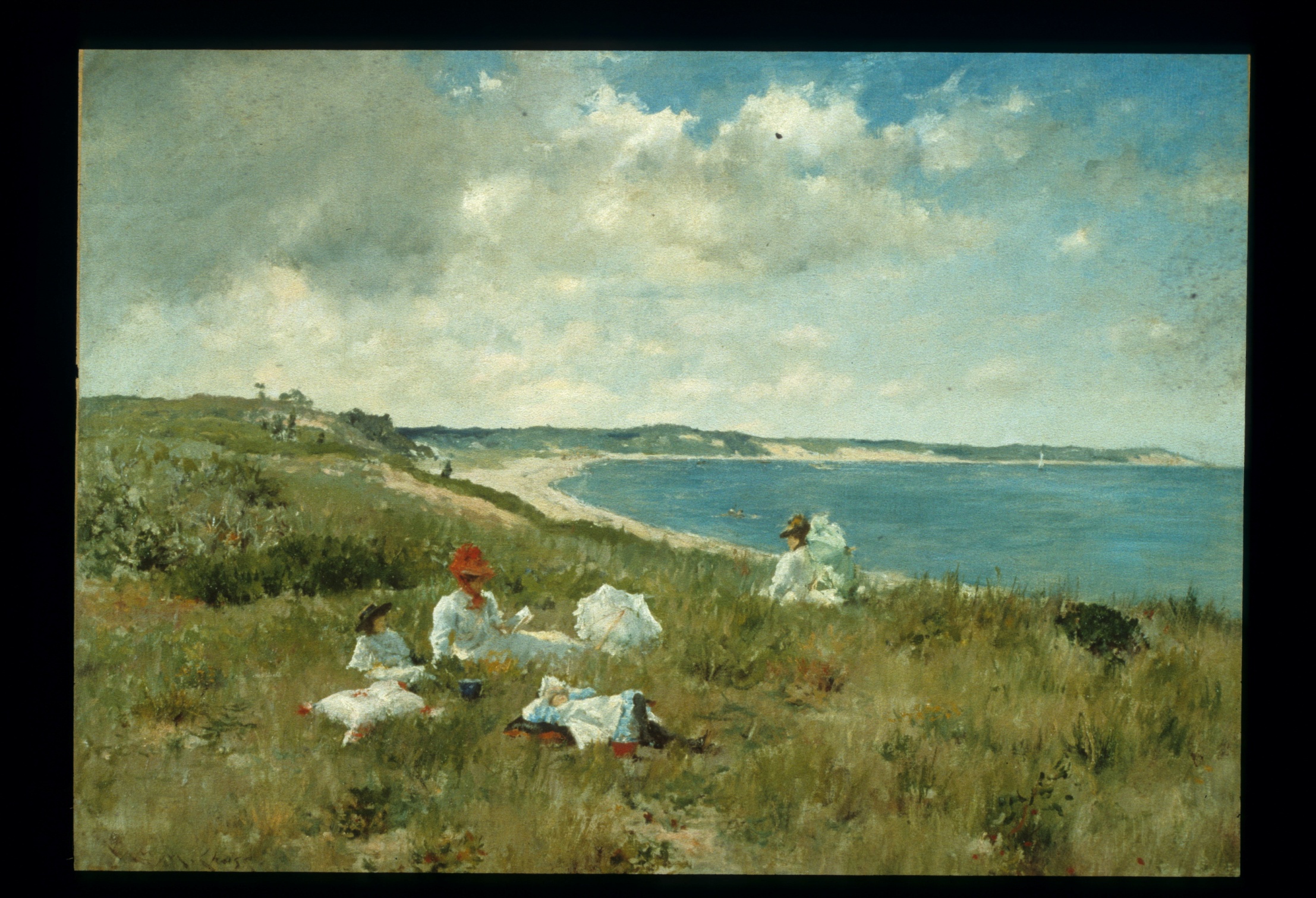 [Speaker Notes: Chase, Idle Hours, ACM]
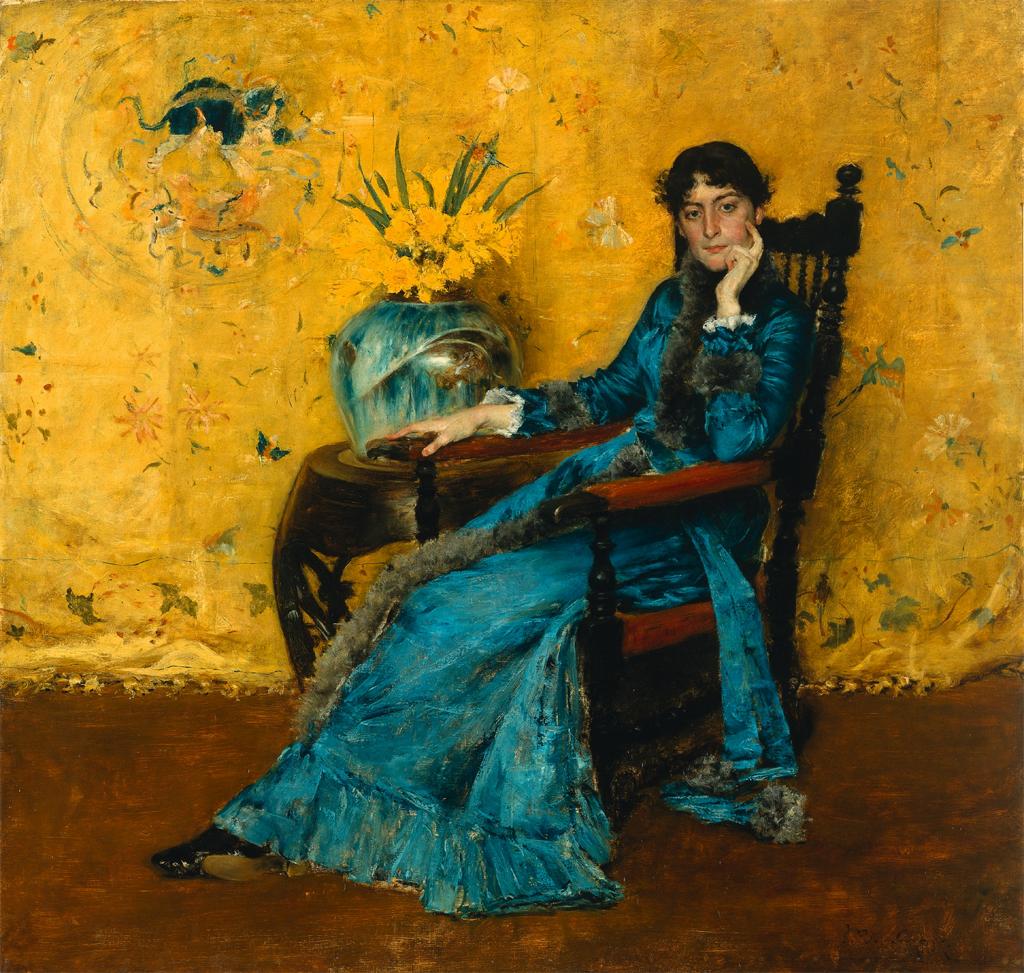 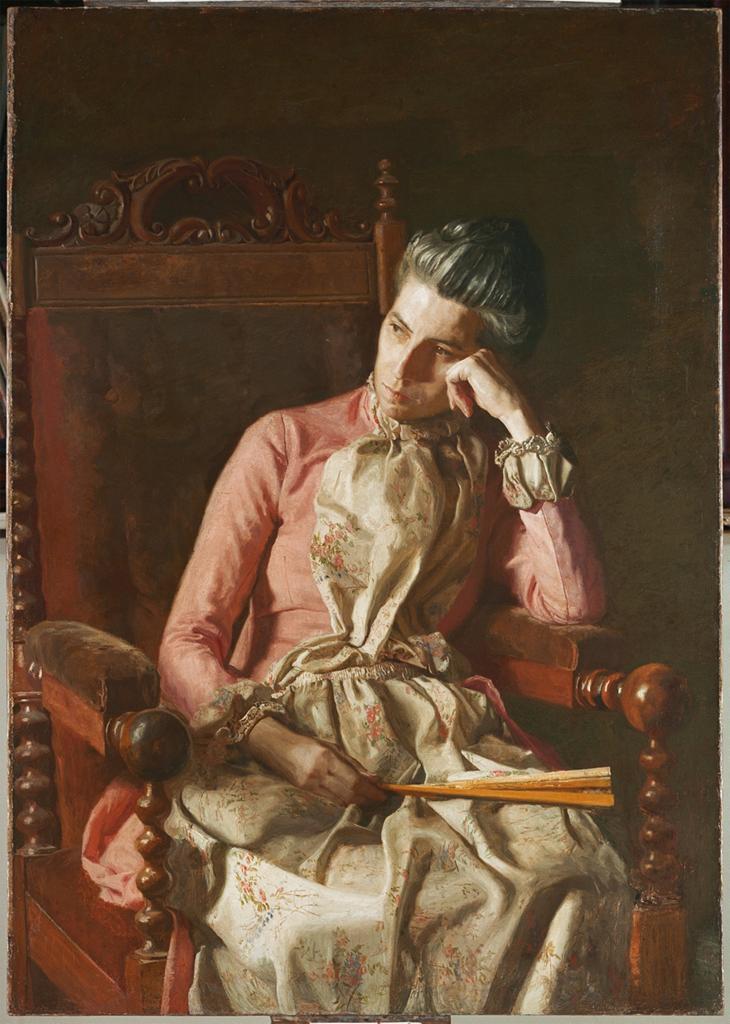 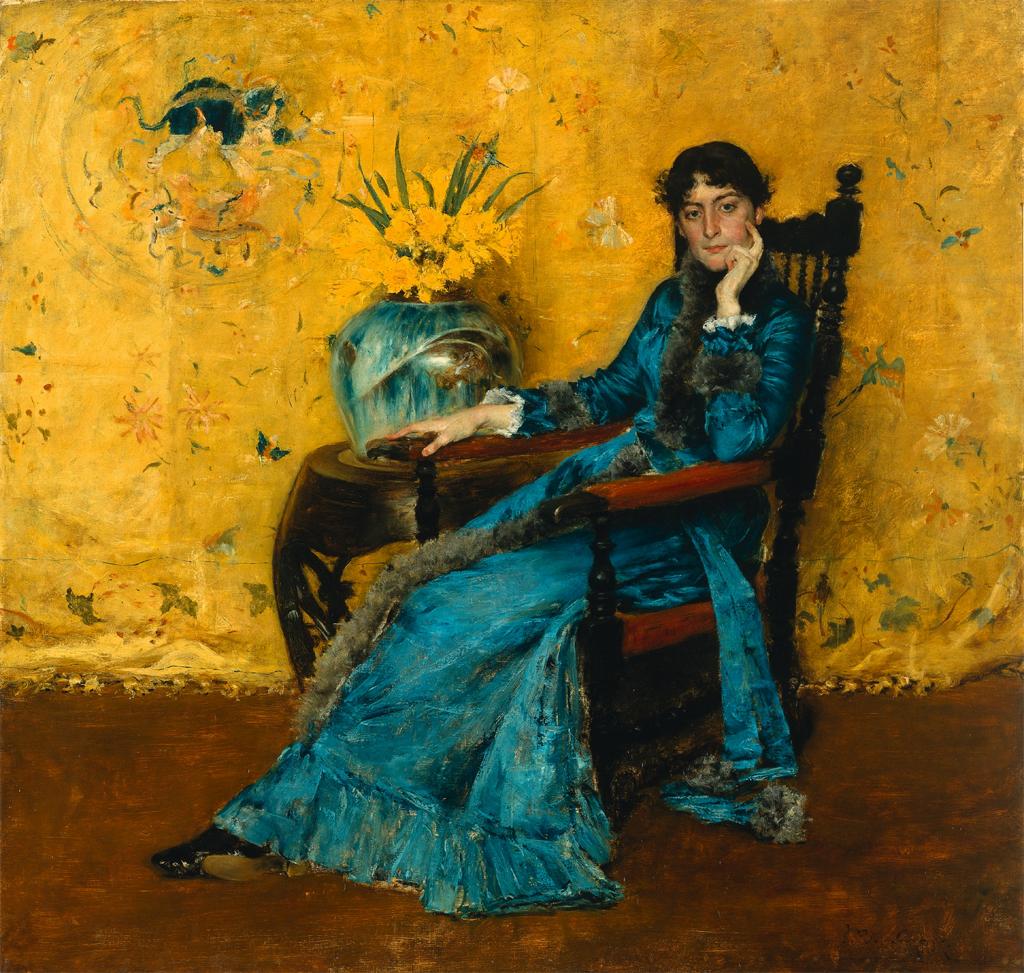 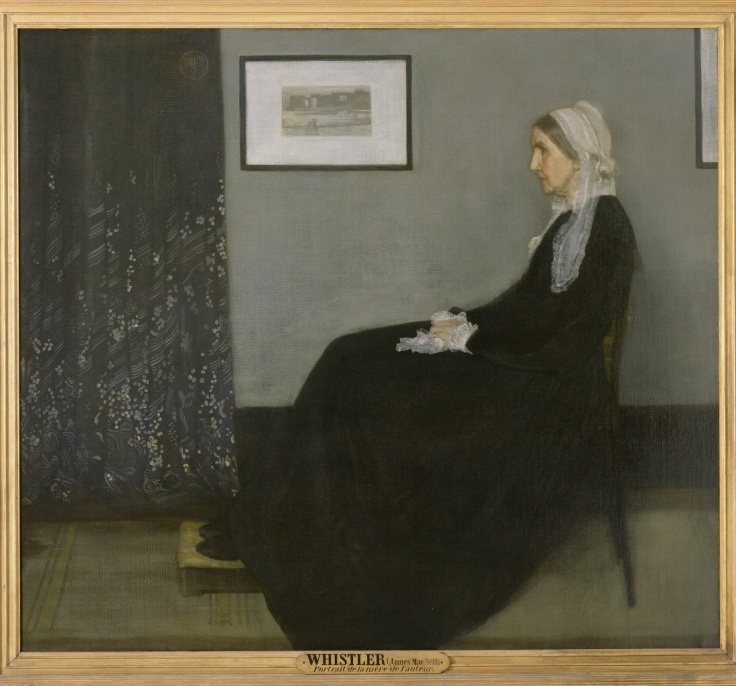 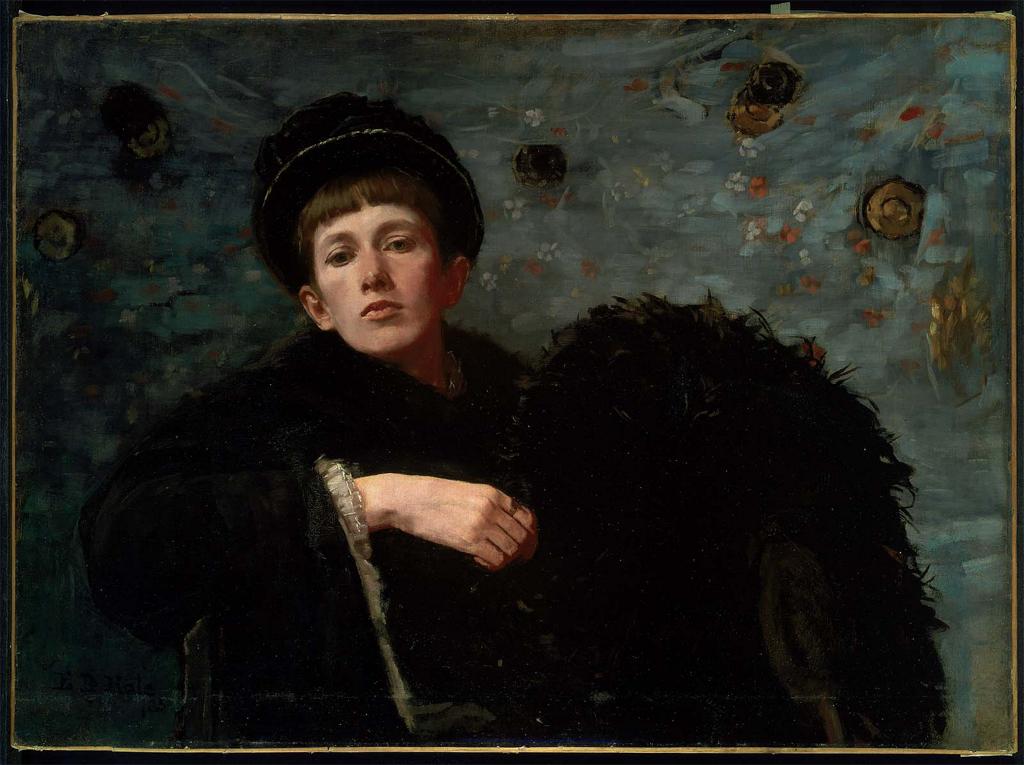 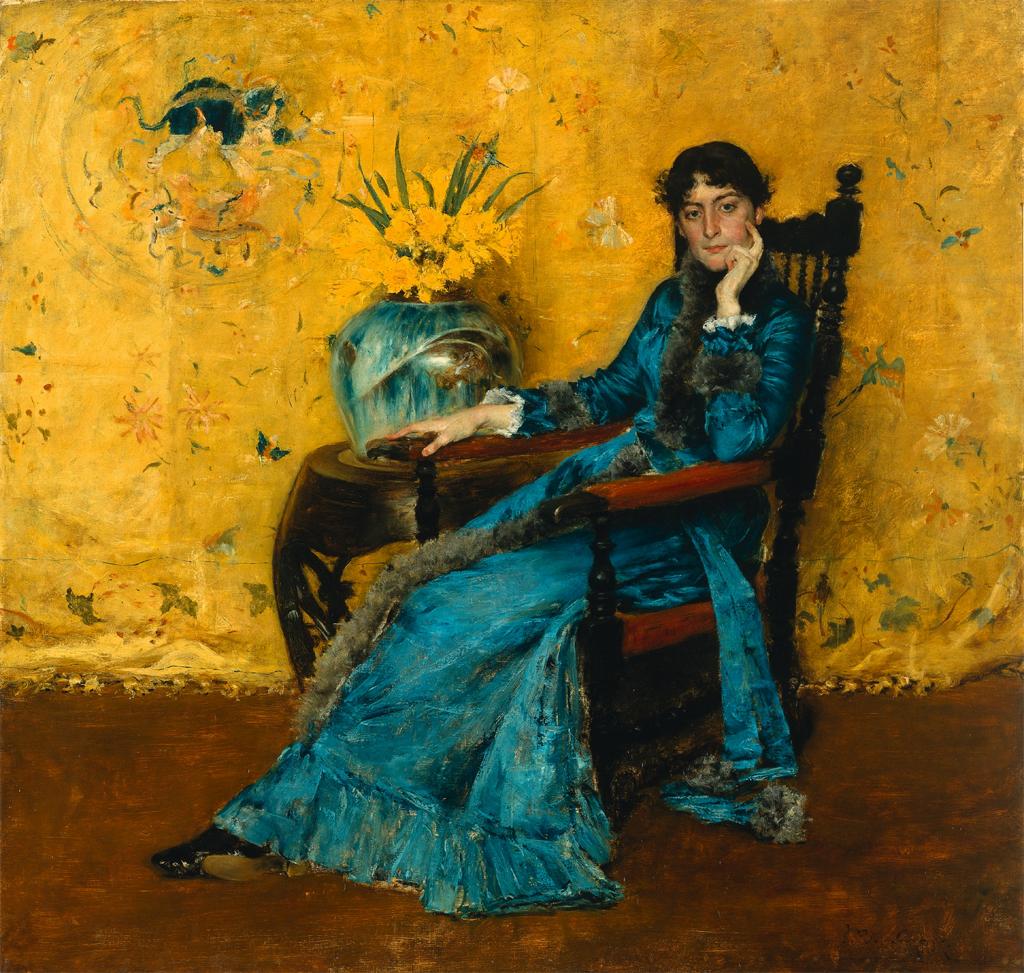 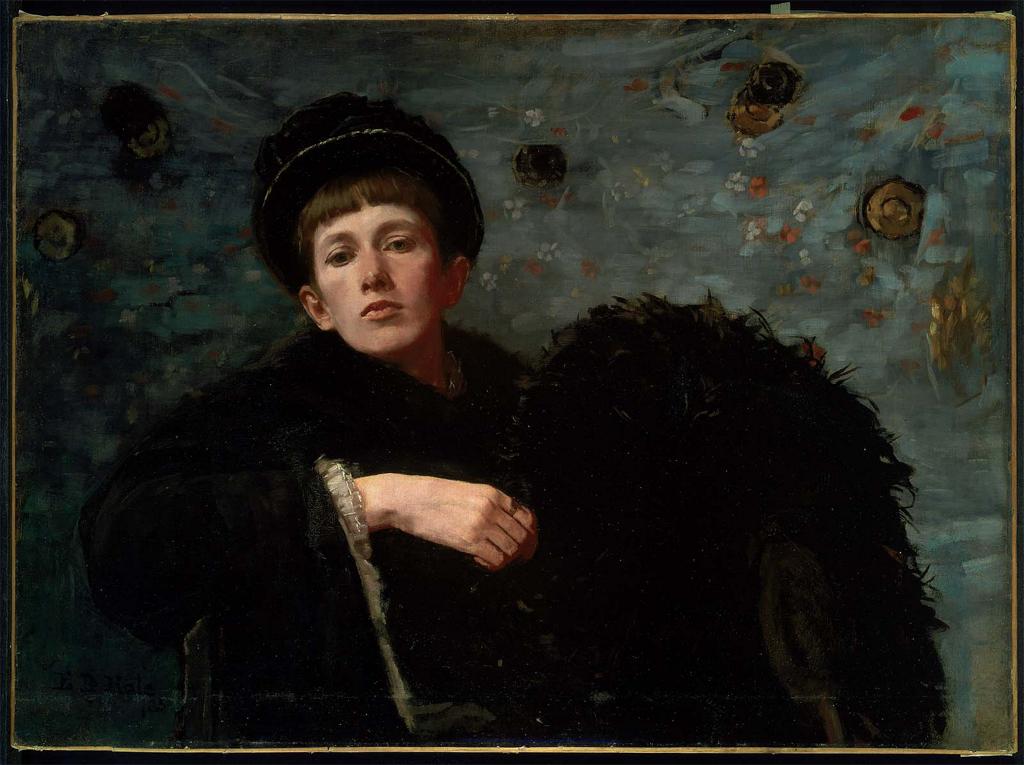 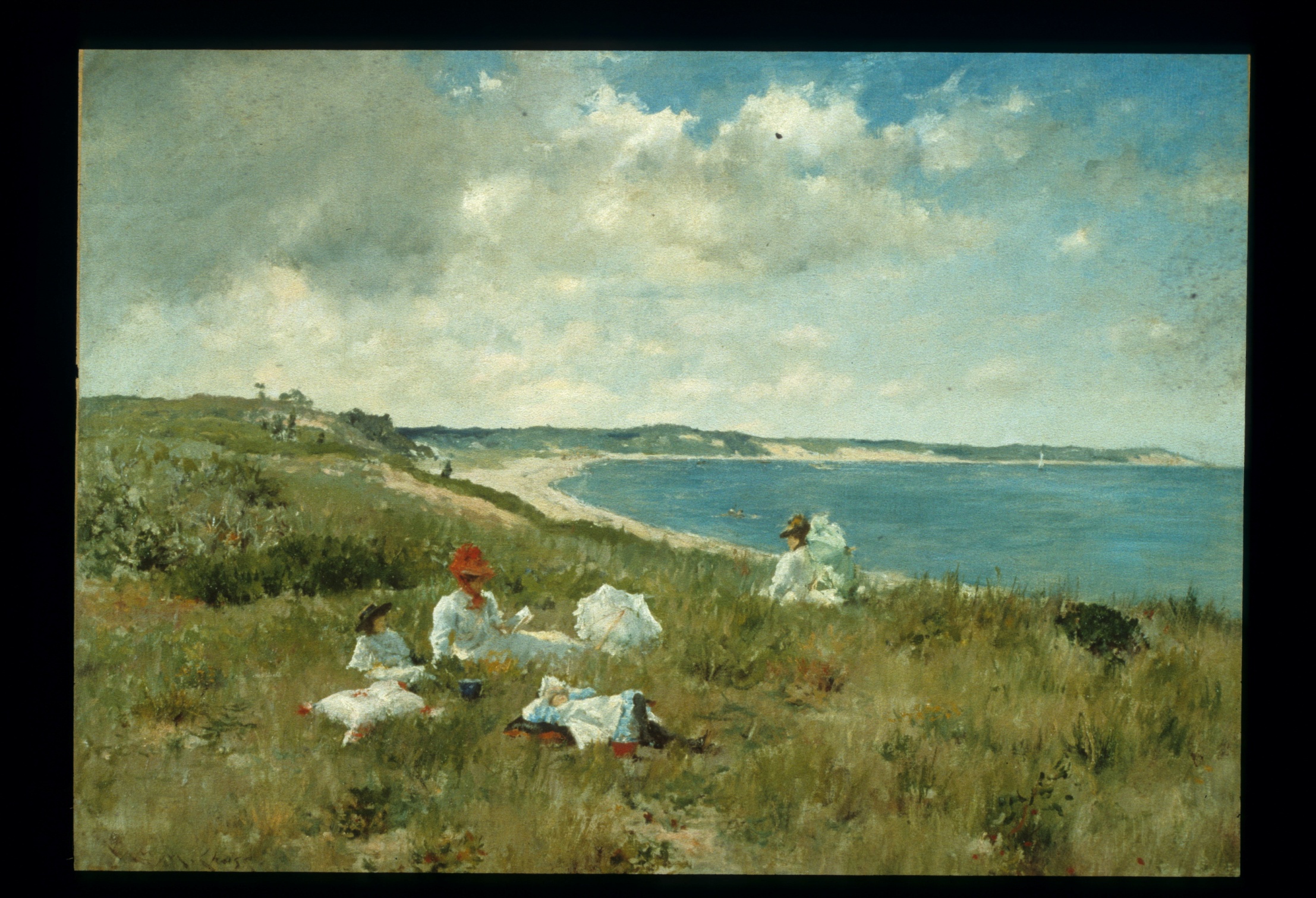 [Speaker Notes: Chase, Idle Hours, ACM]
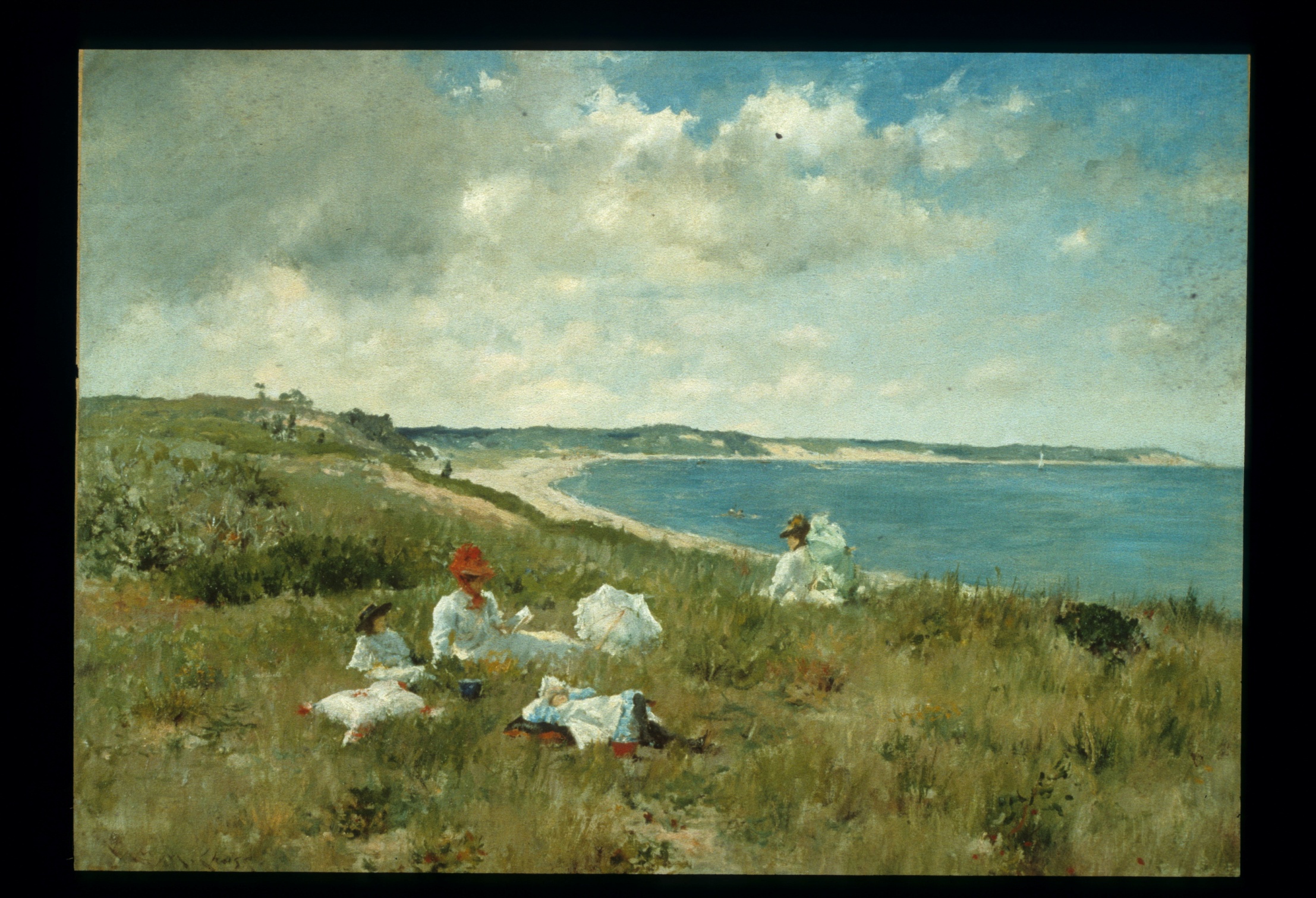 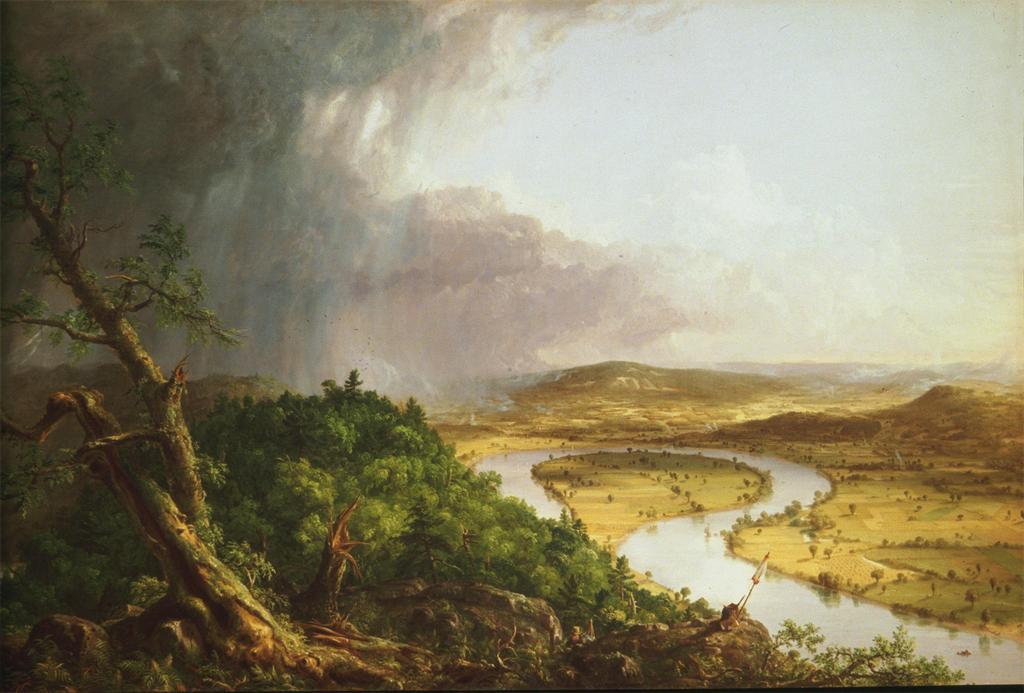 [Speaker Notes: Chase, Idle Hours, ACM]
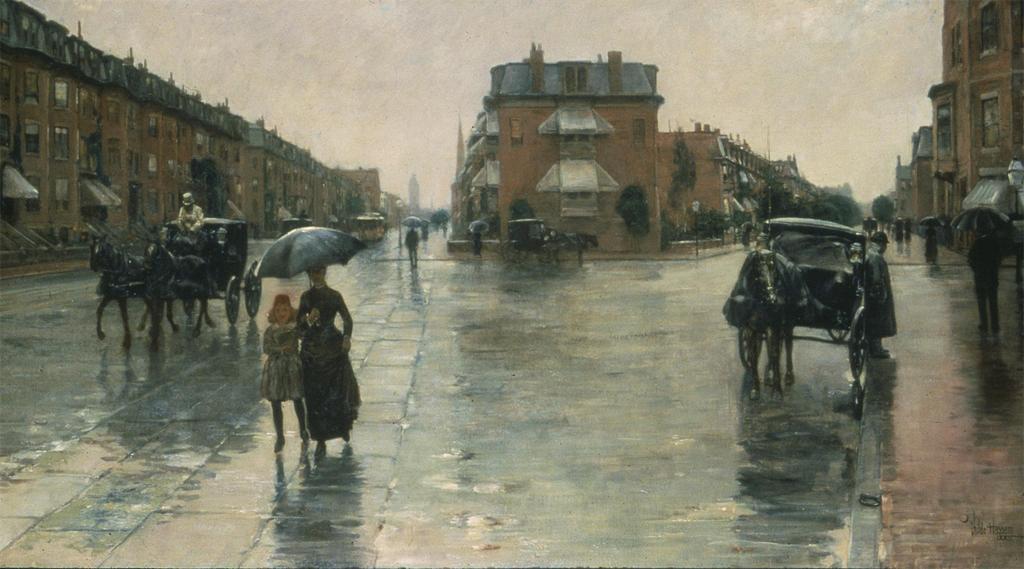 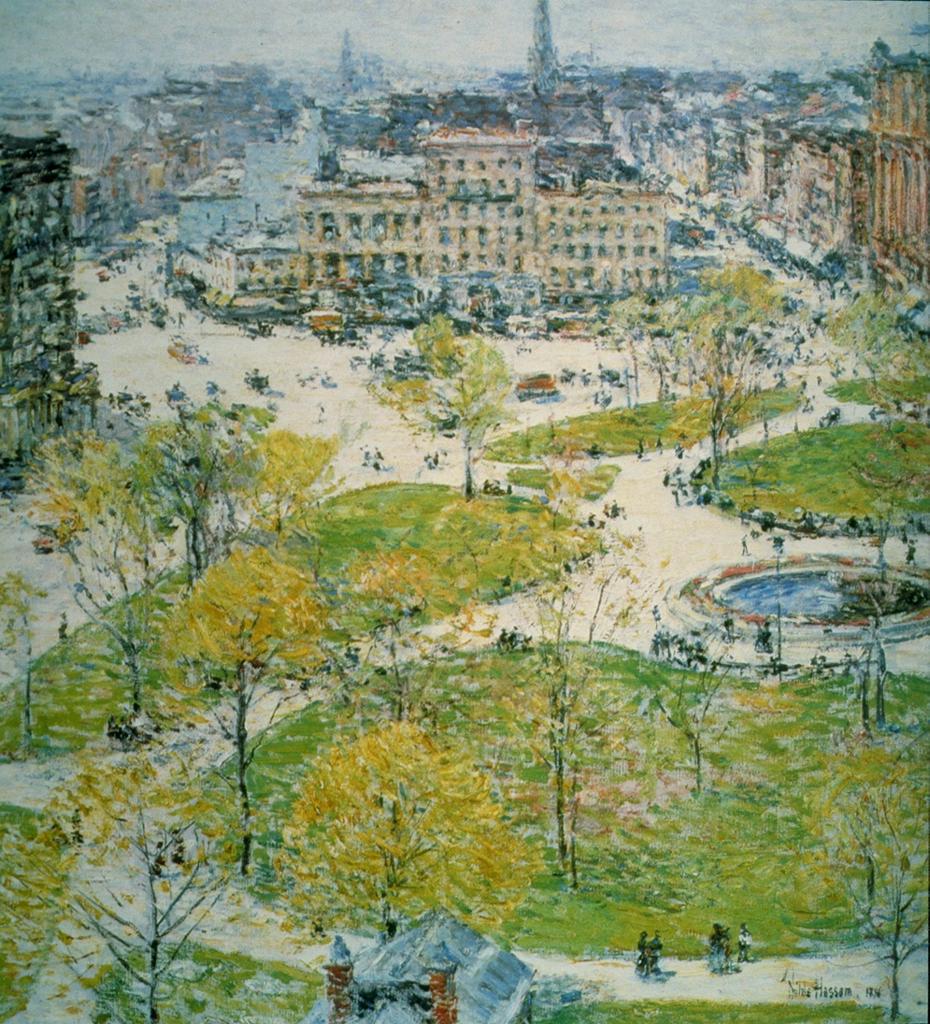 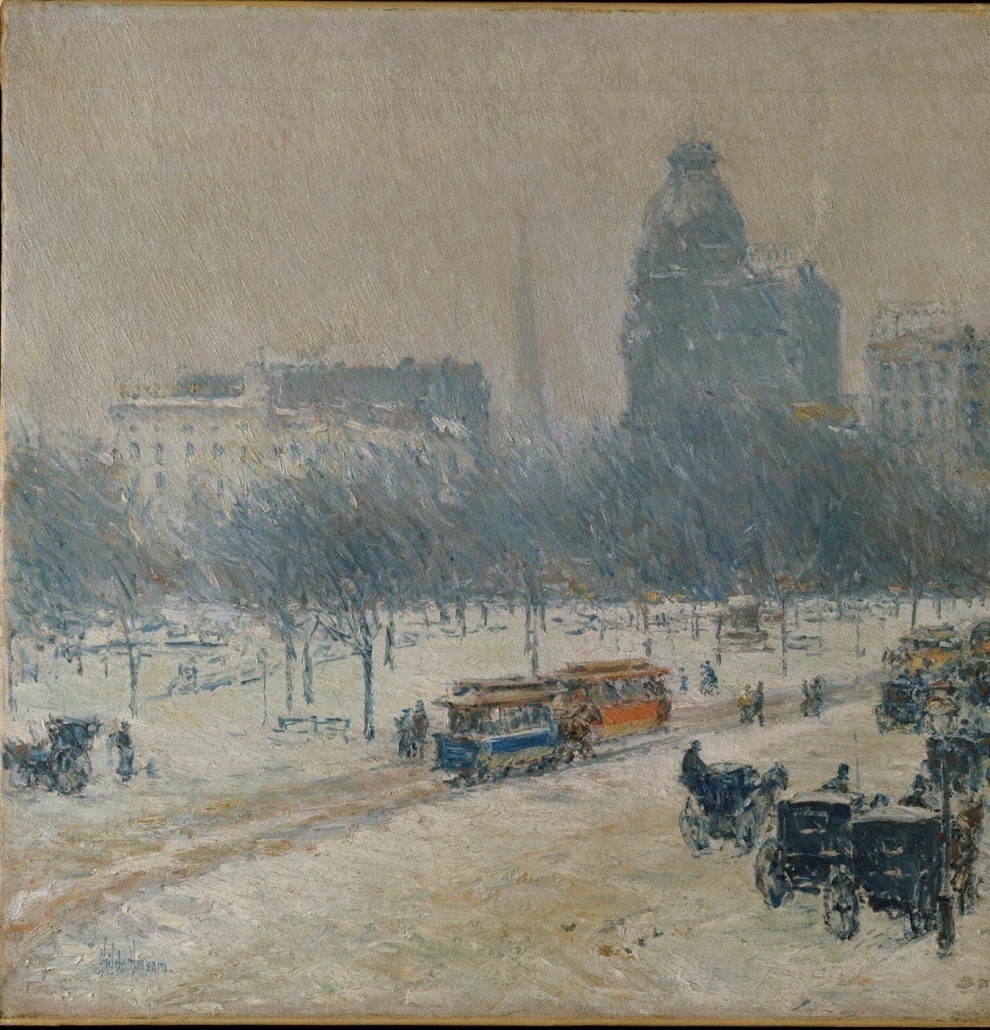 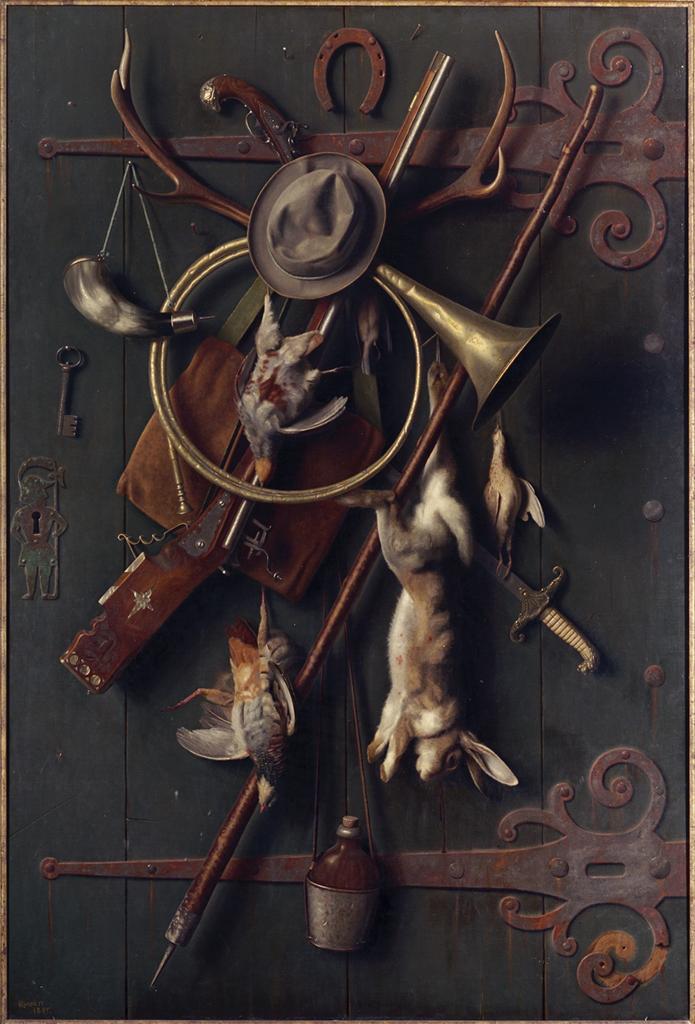 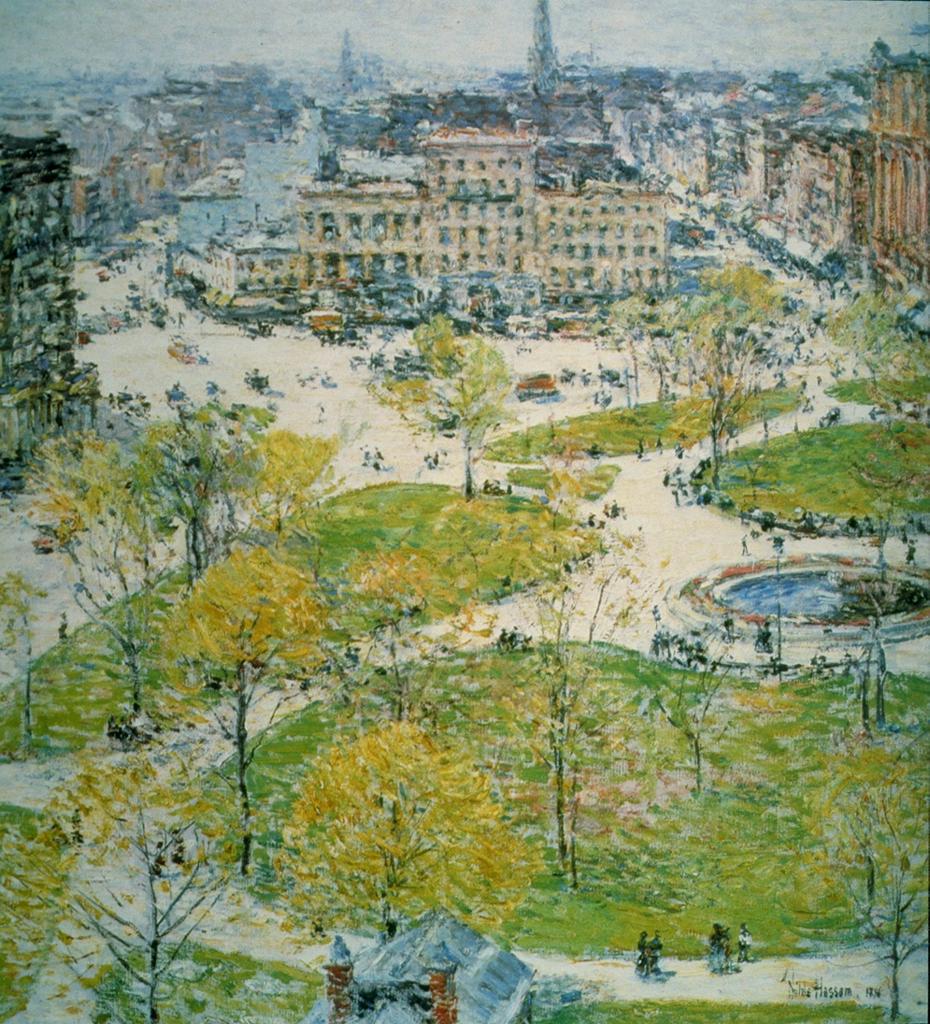 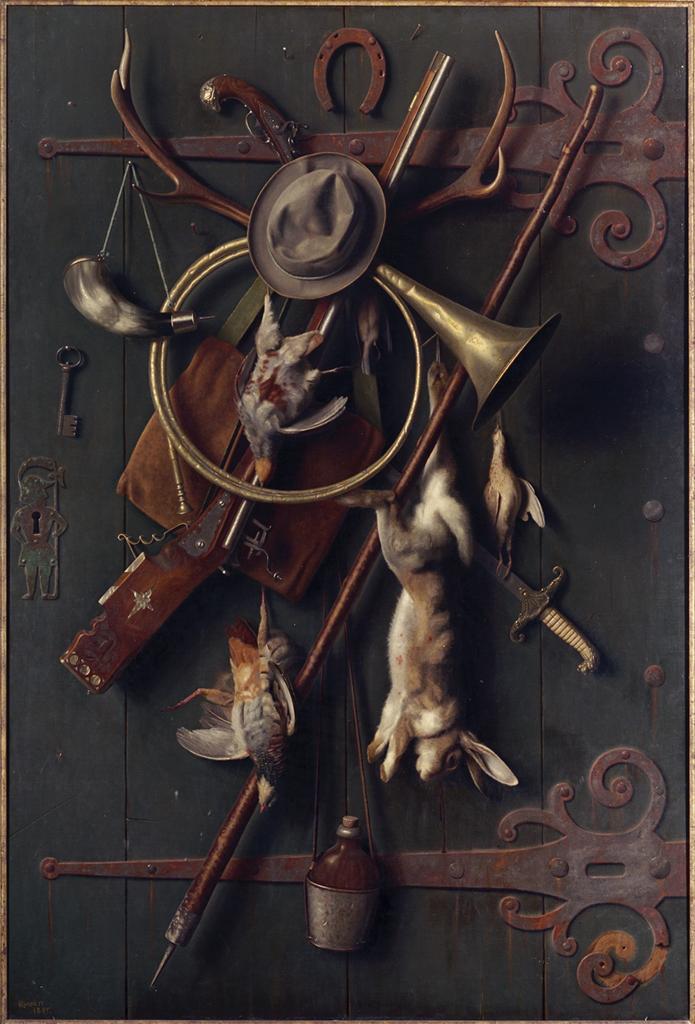 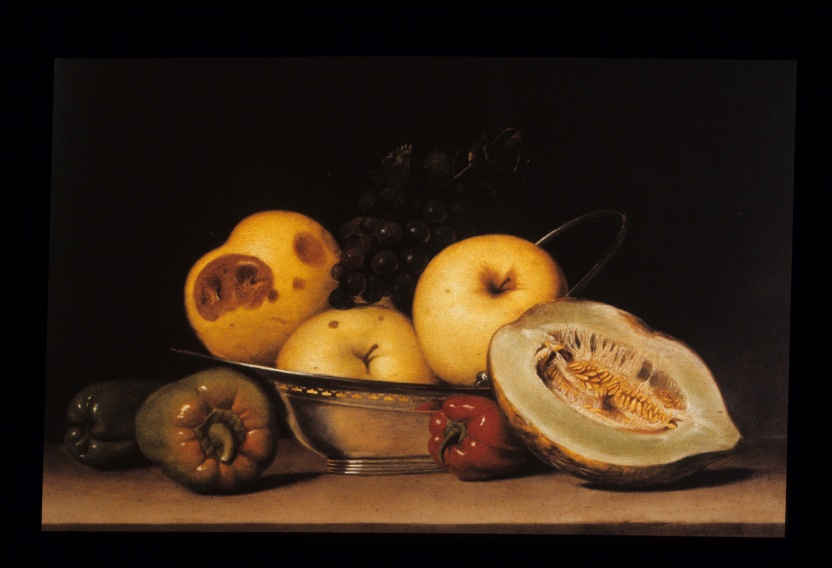 [Speaker Notes: Harnett, After the Hunt, 1885 (Fine Arts Museums of San Francisco)]
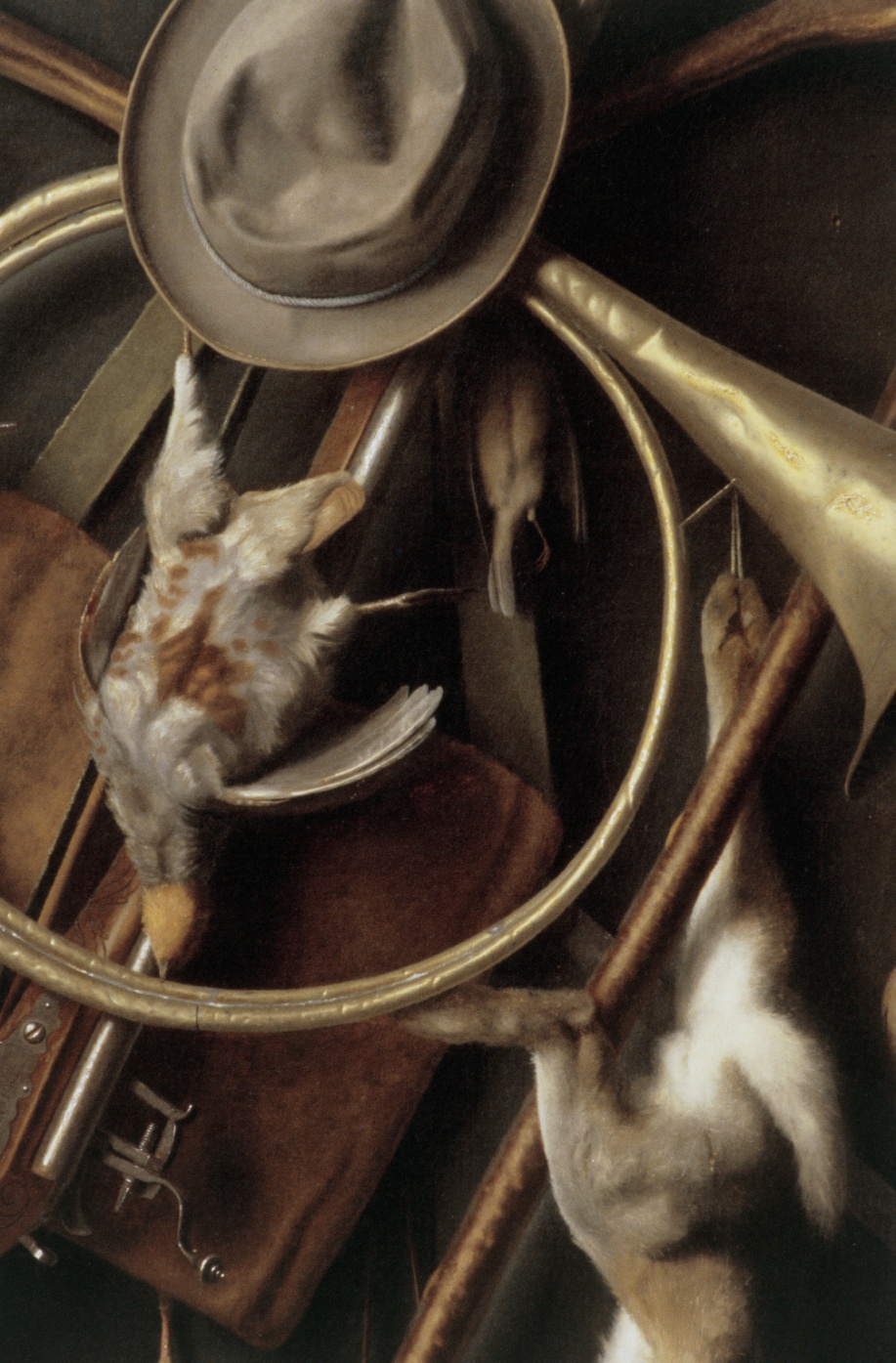 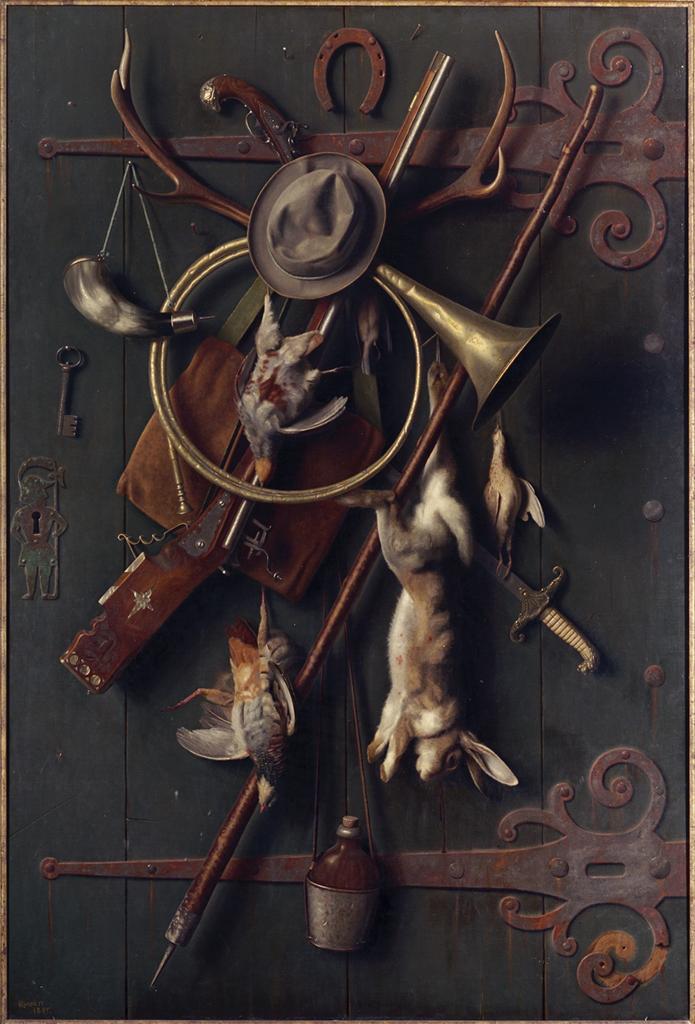 [Speaker Notes: Harnett, After the Hunt, 1885 (Fine Arts Museums of San Francisco) and detail]
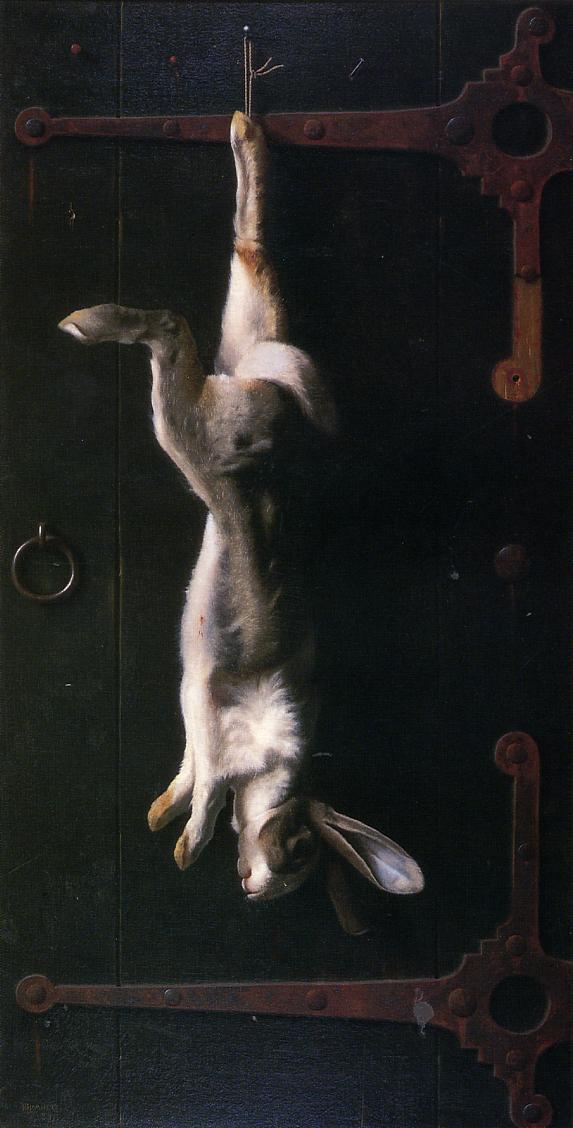 [Speaker Notes: Harnett, Trophy of the Hunt, 1885 (Carnegie Museum, Pittsburgh)]
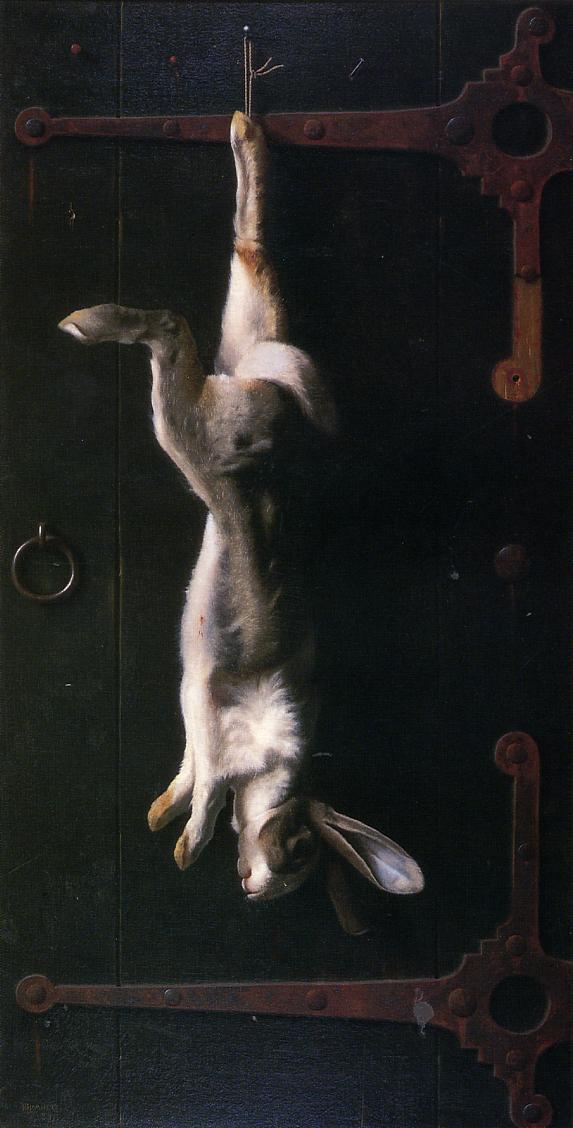 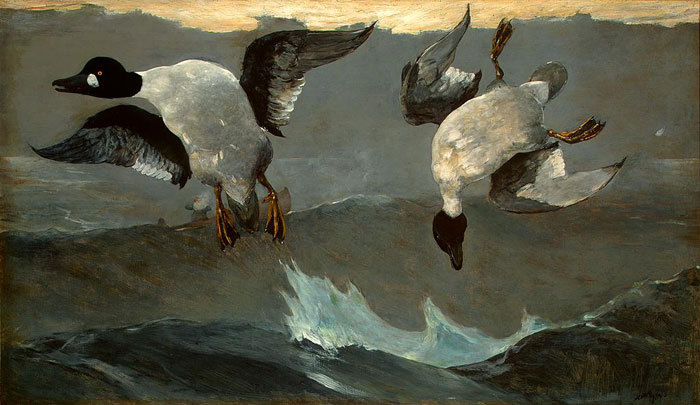 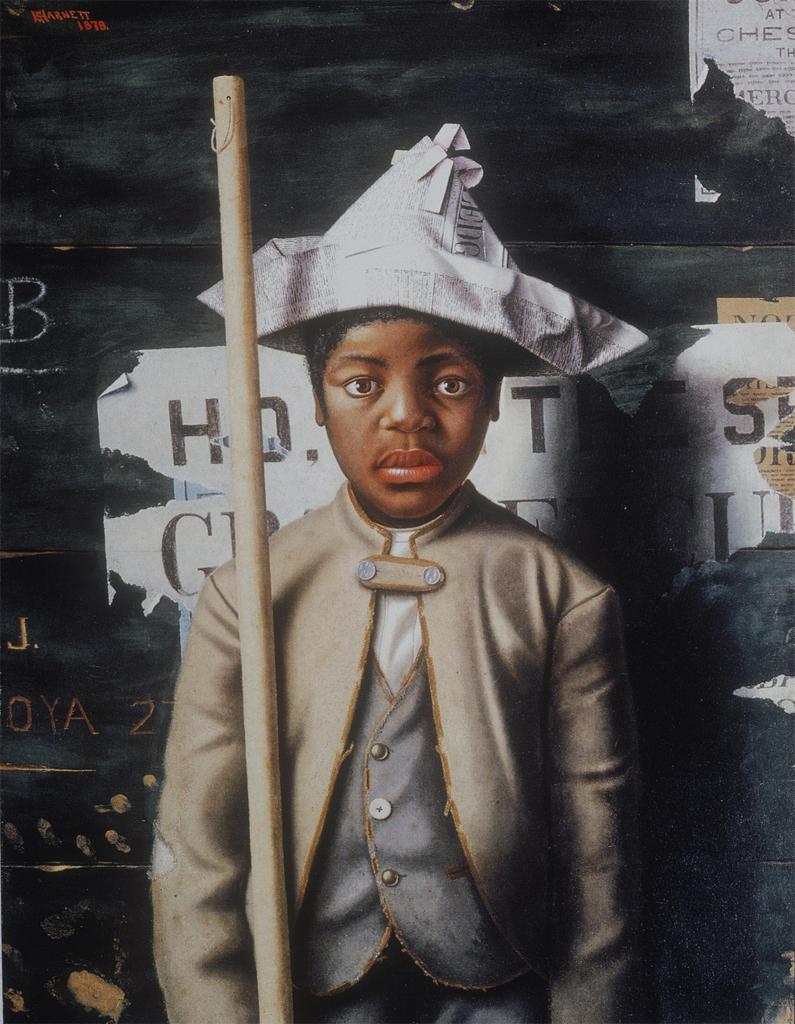 [Speaker Notes: Harnett, Attention, Company, 1878 (Amon Carter Museum)]
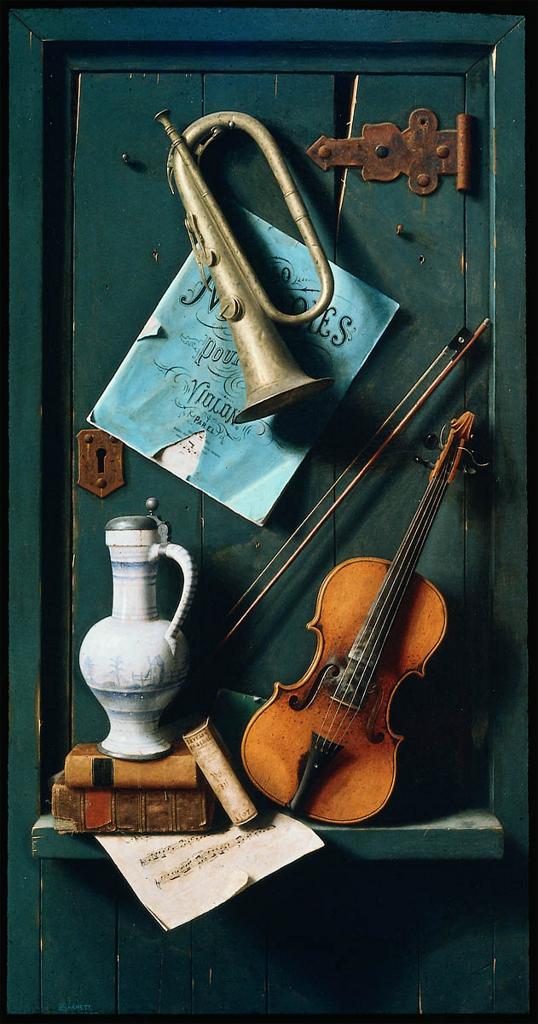 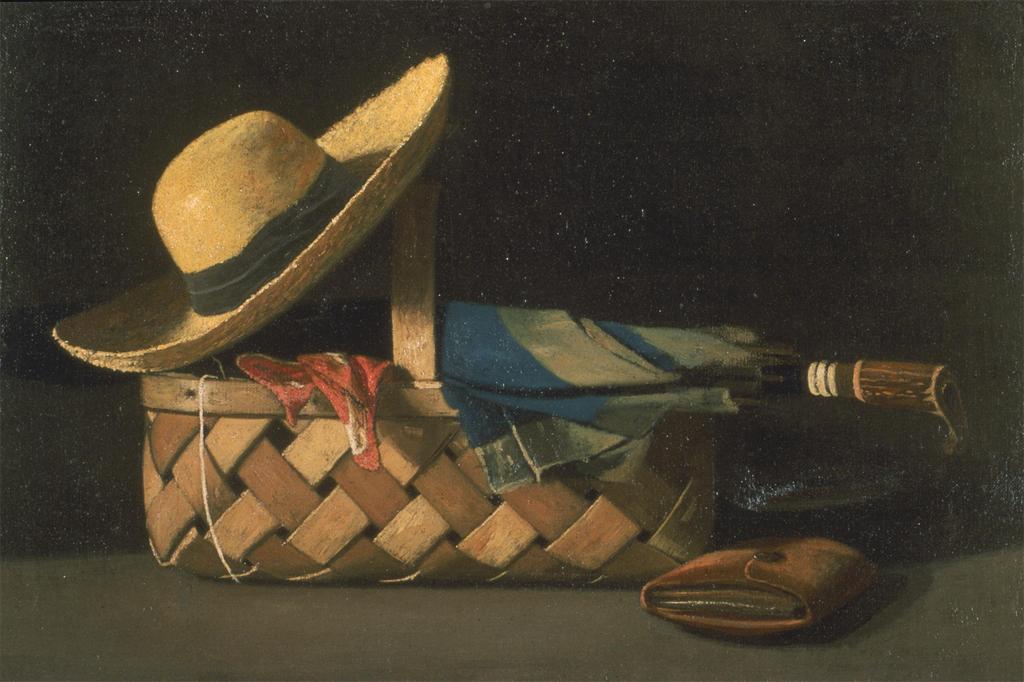 [Speaker Notes: Peto, Market Basket, Hat and Umbrella, 1890 (Layton Art Gallery) and
Harnett, Old Models, 1892 (Museum of Fine Arts, Boston)]
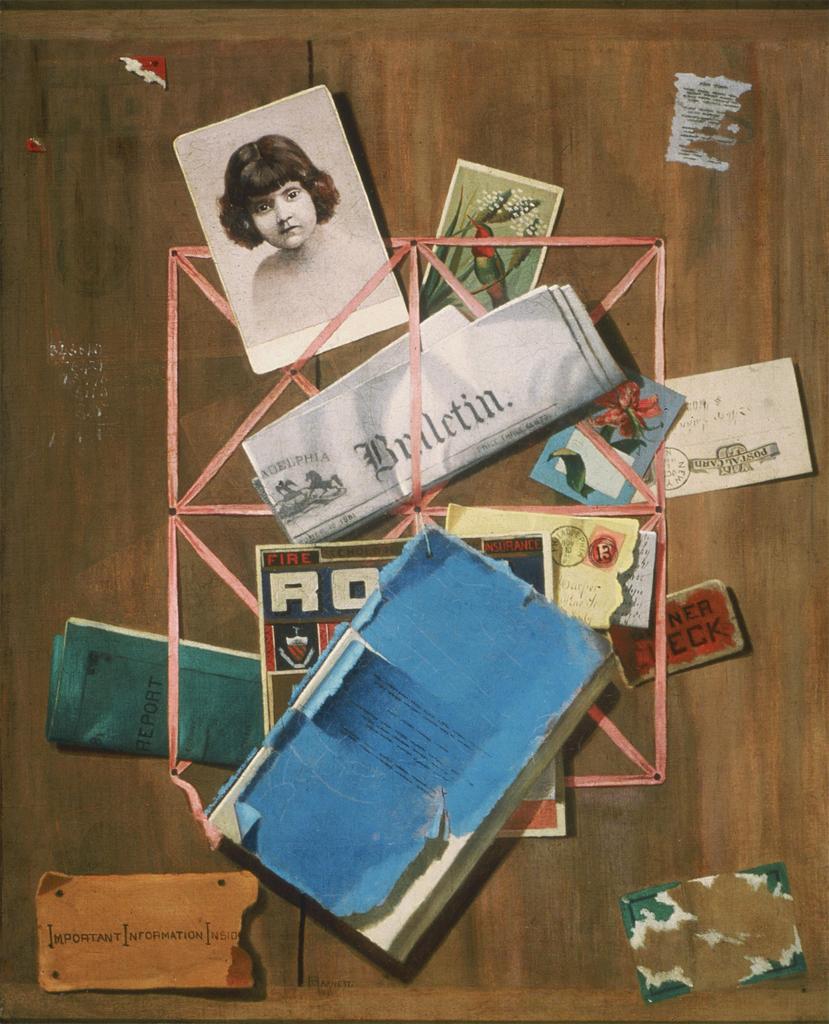 [Speaker Notes: Peto, Old Souvenirs, 1881-1900  (Metropolitan Museum)]
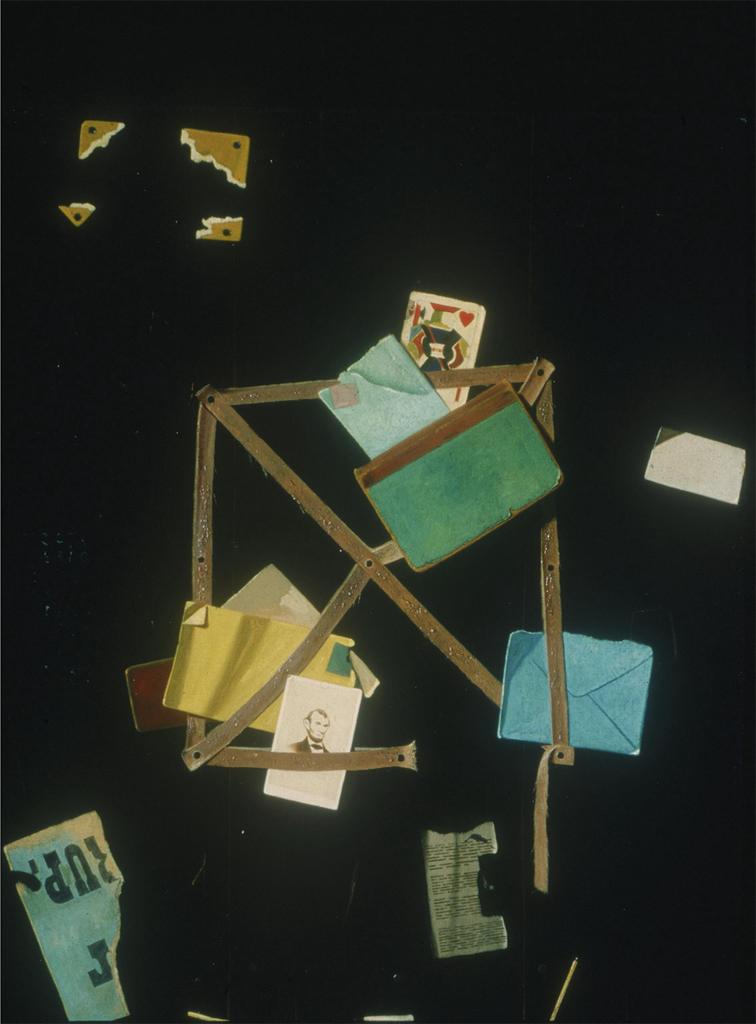 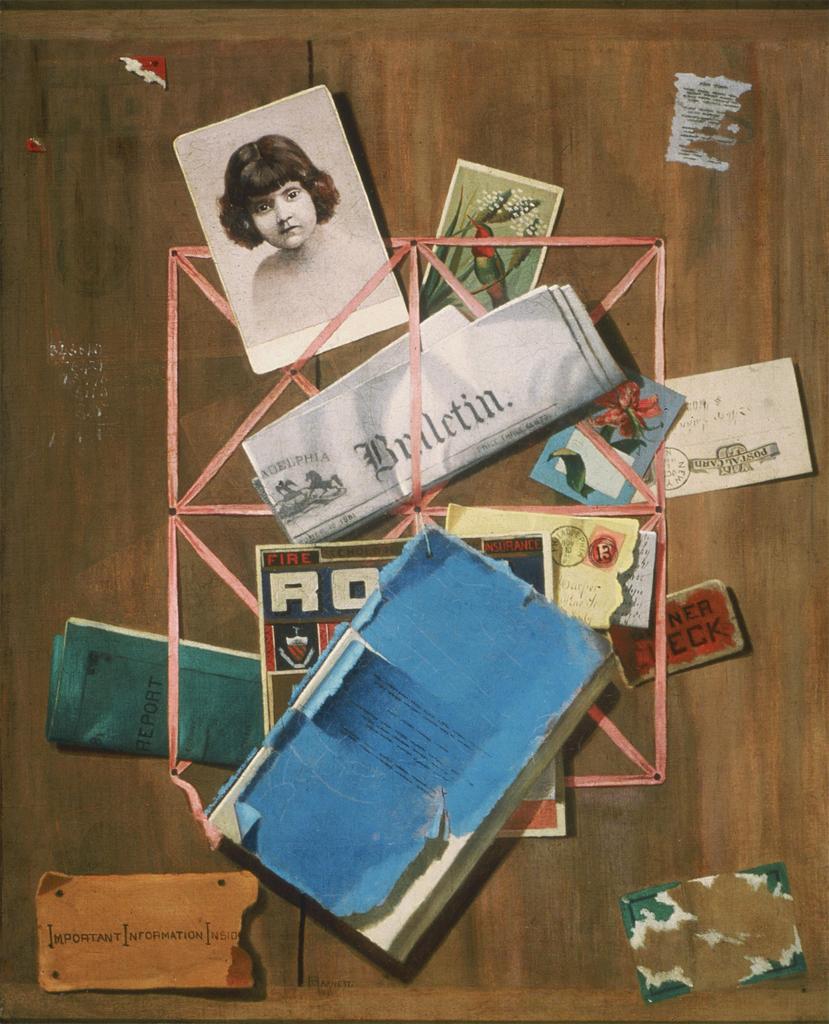 [Speaker Notes: Peto, Old Souvenirs (Met) and
Peto, Card Rack with Jack of Hearts, ca. 1900 (Cleveland Museum of Art)]
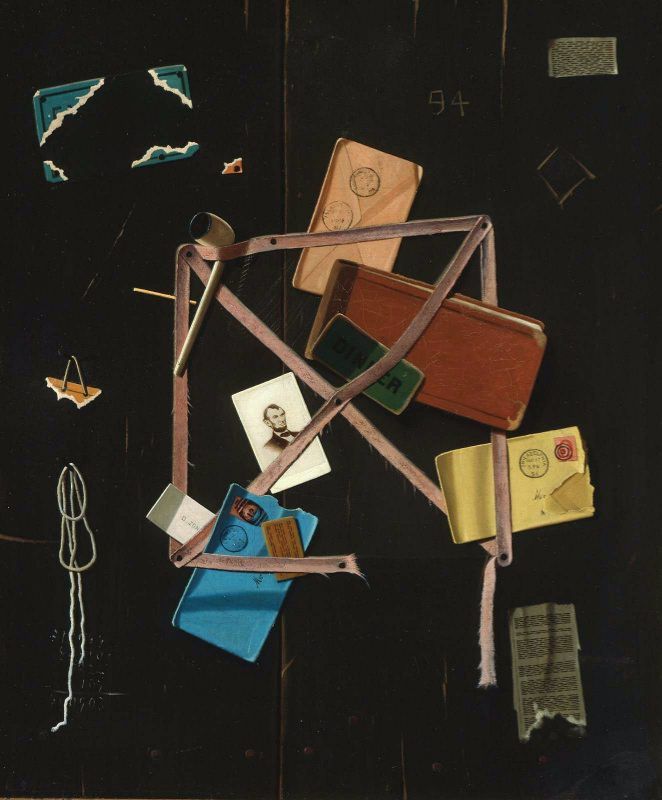 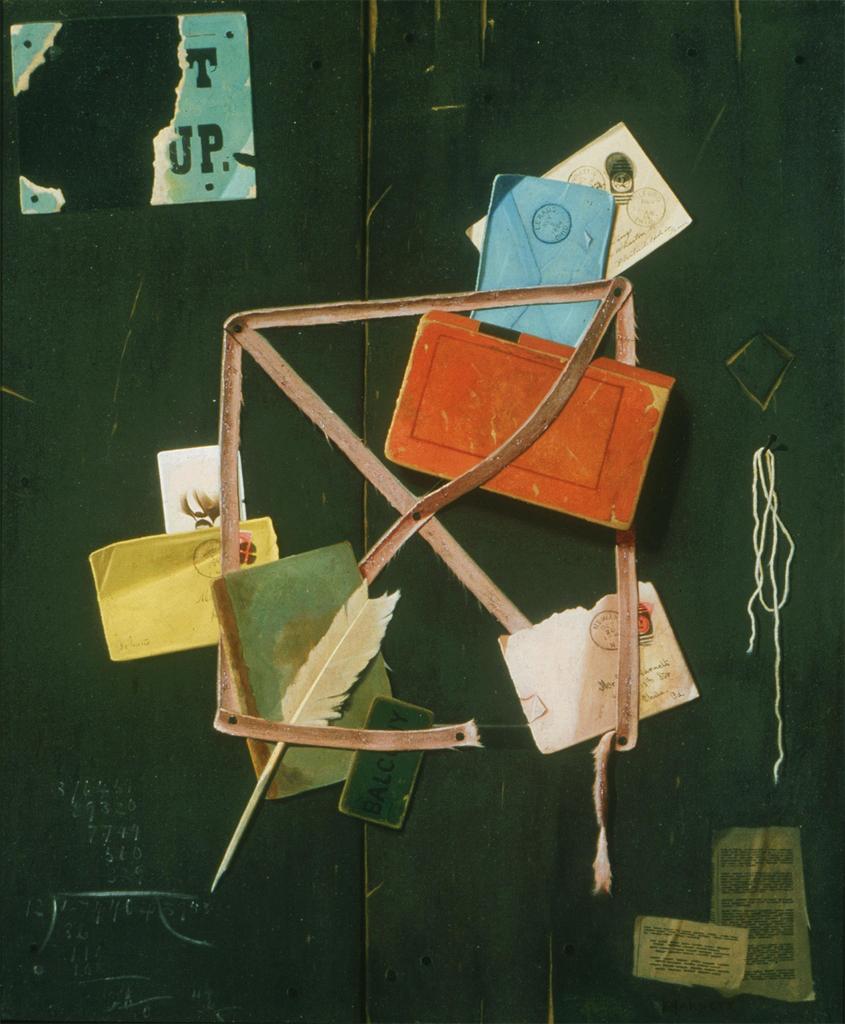 [Speaker Notes: Peto, Old Time Letter Rack, 1894 (Museum of Fine Arts, Boston) and 
Peto, Old Time Letter Rack, 1894 (Museum of Modern Art, New York)]
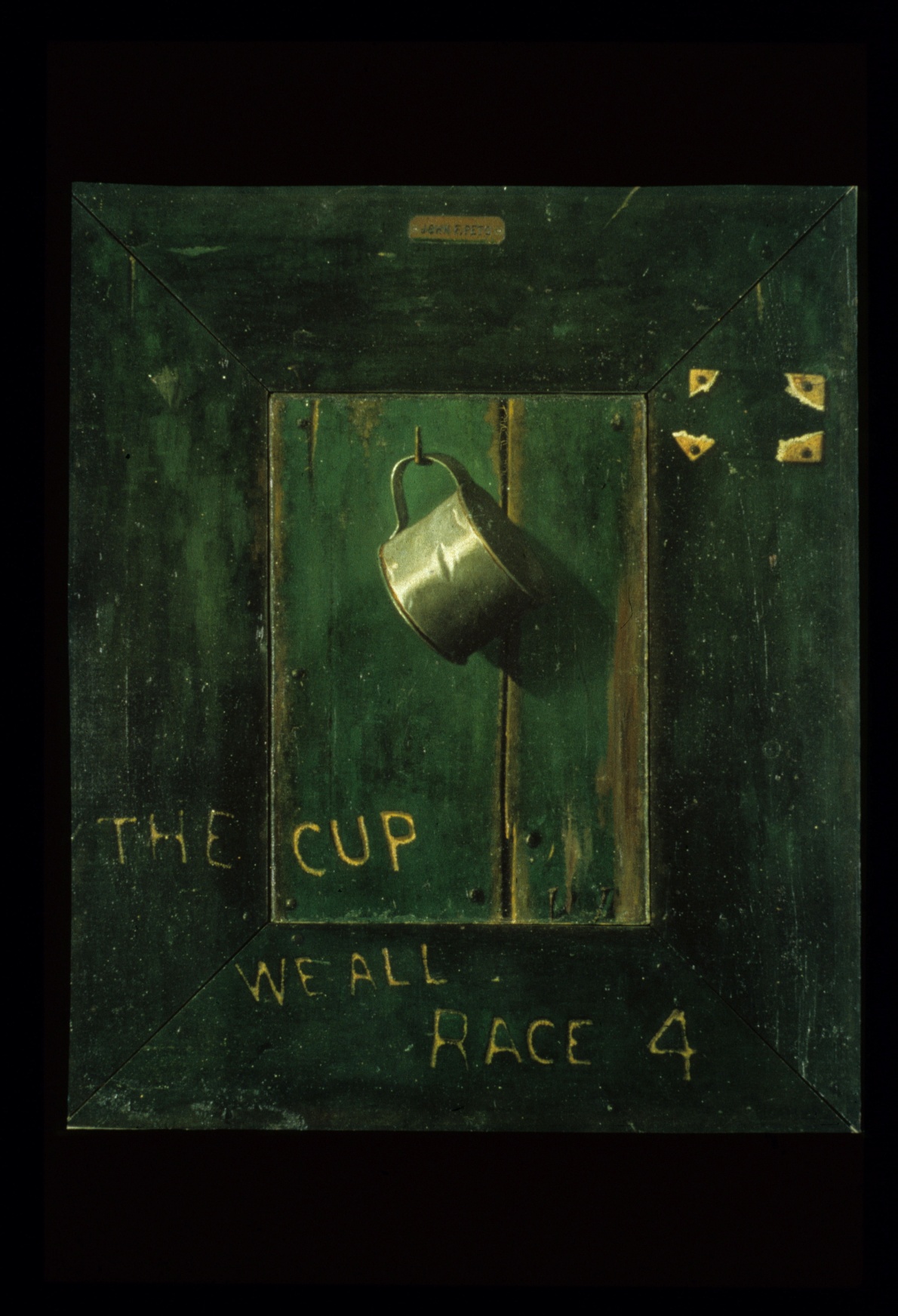 [Speaker Notes: Peto, The Cup We All Race 4, ca. 1900 (Fine Arts Museums of San Francisco)]
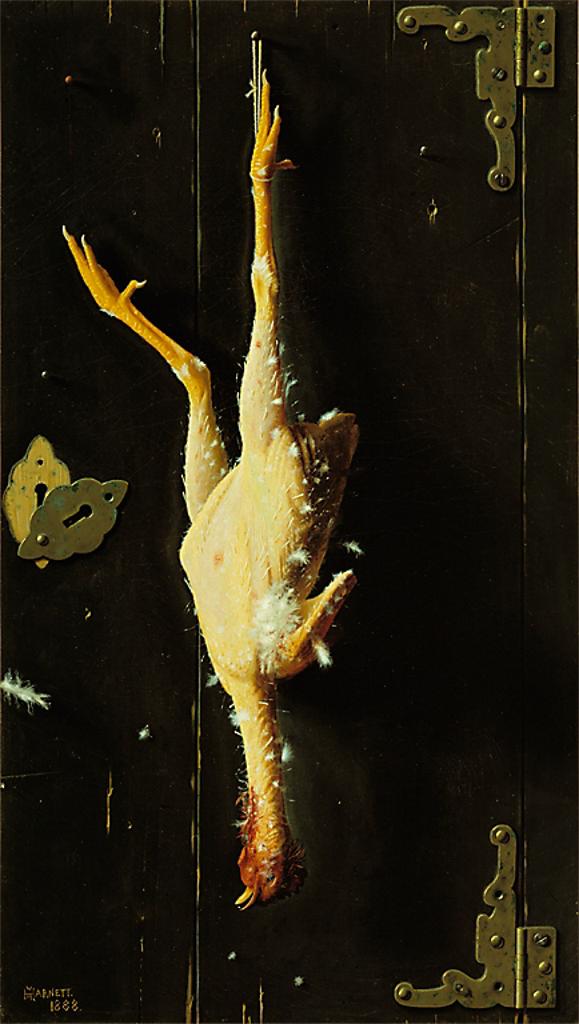 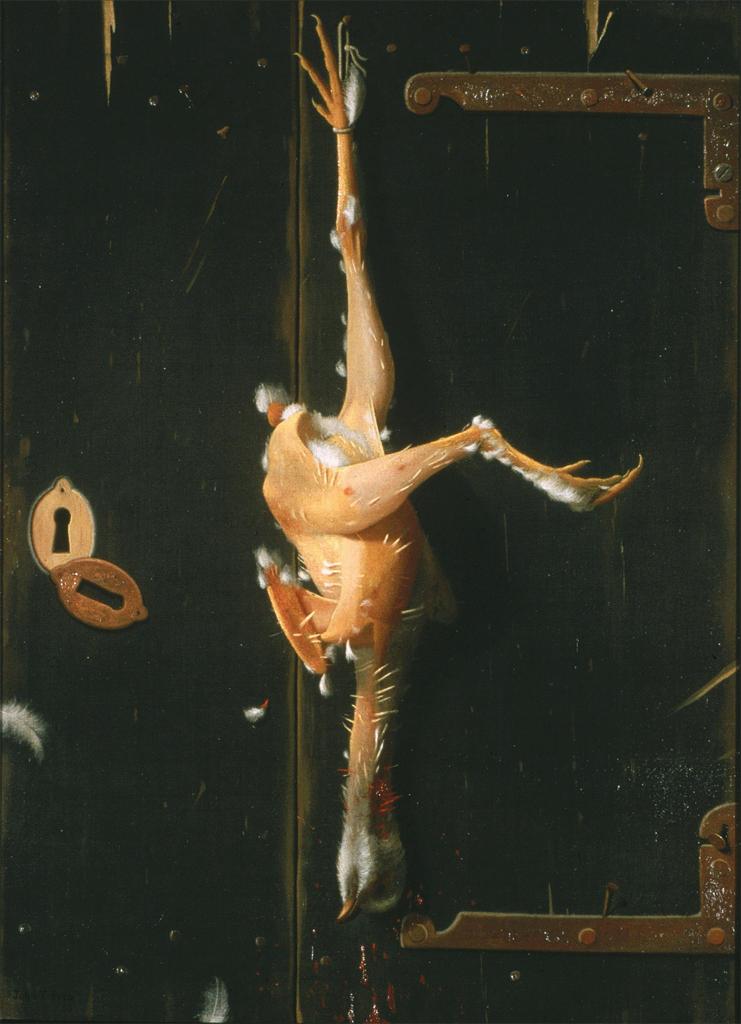 [Speaker Notes: Harnett, For Sunday’s Dinner, 1888 (Art Institute of Chicago)
Peto, For a Sunday Dinner, 1893 (Private Collection)]
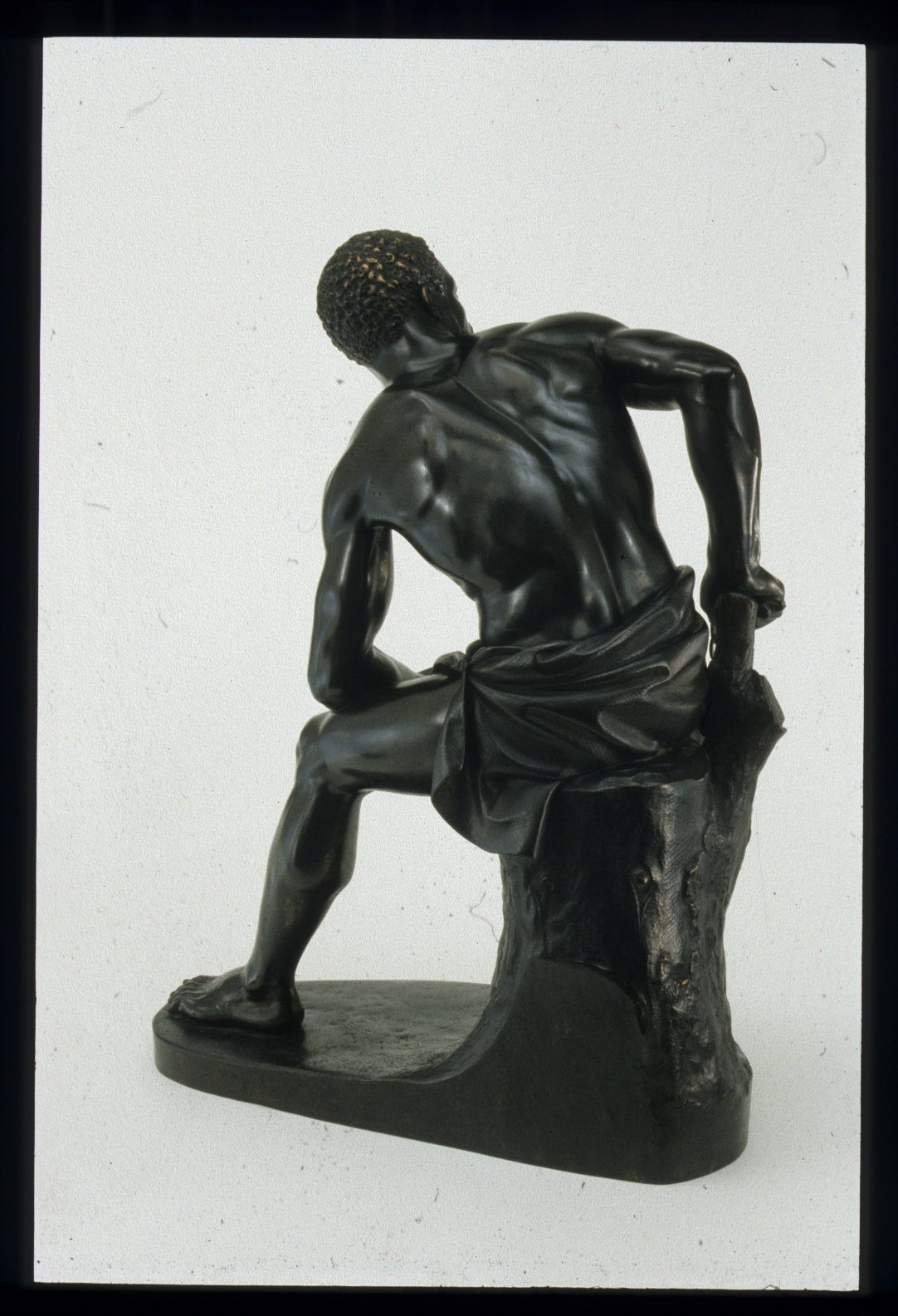 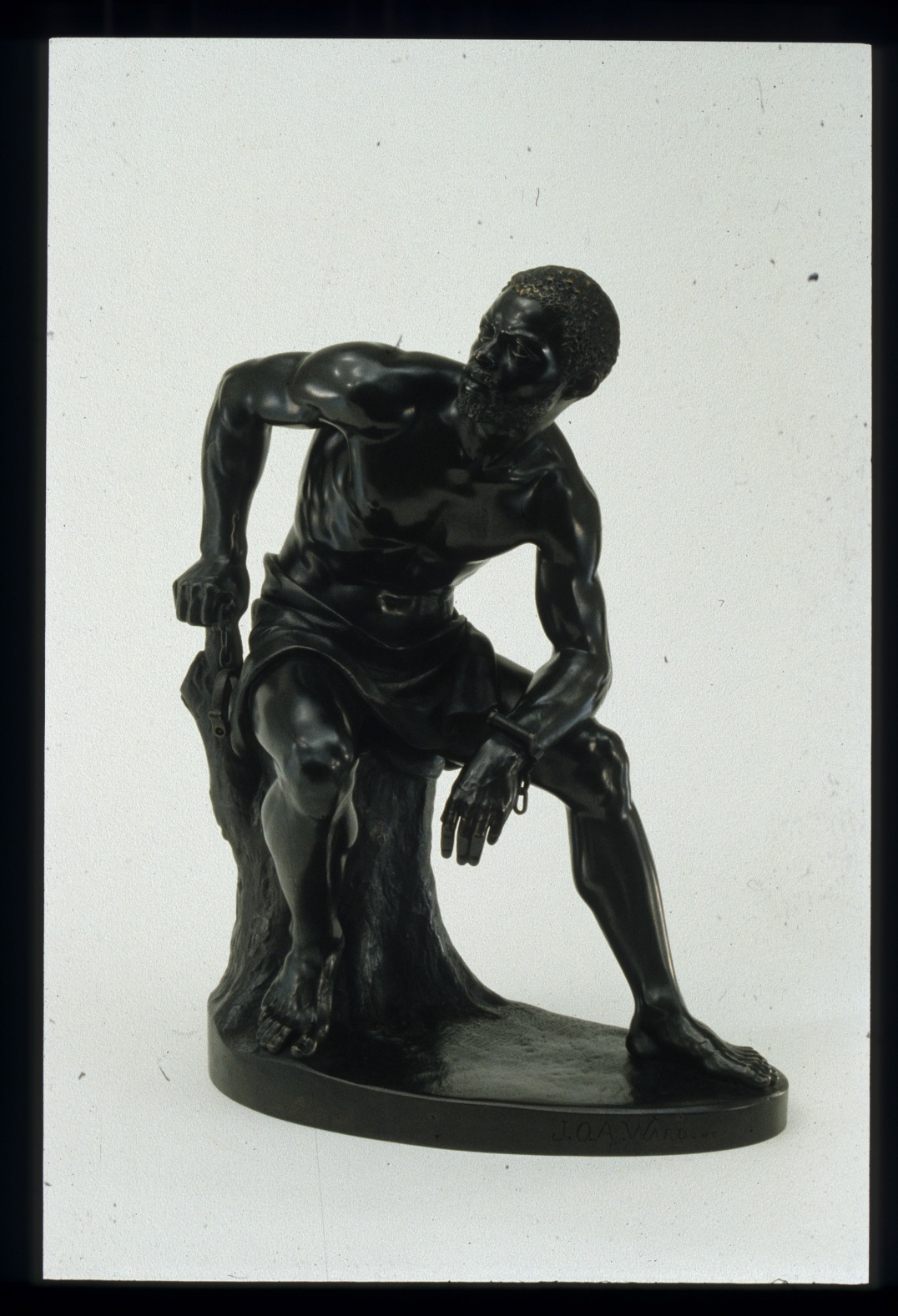 [Speaker Notes: ACM]
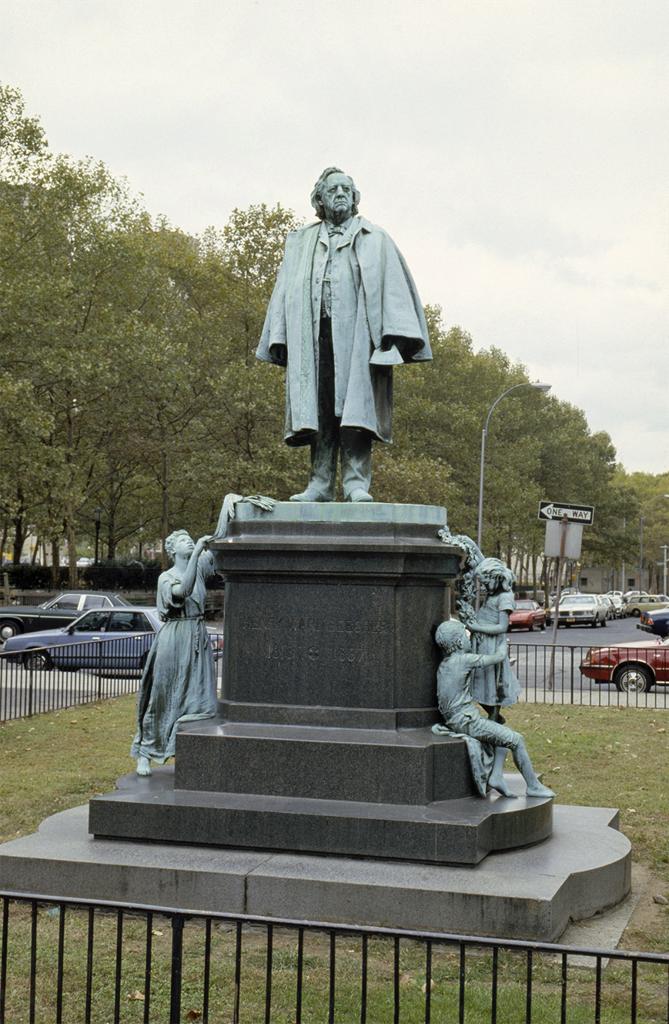 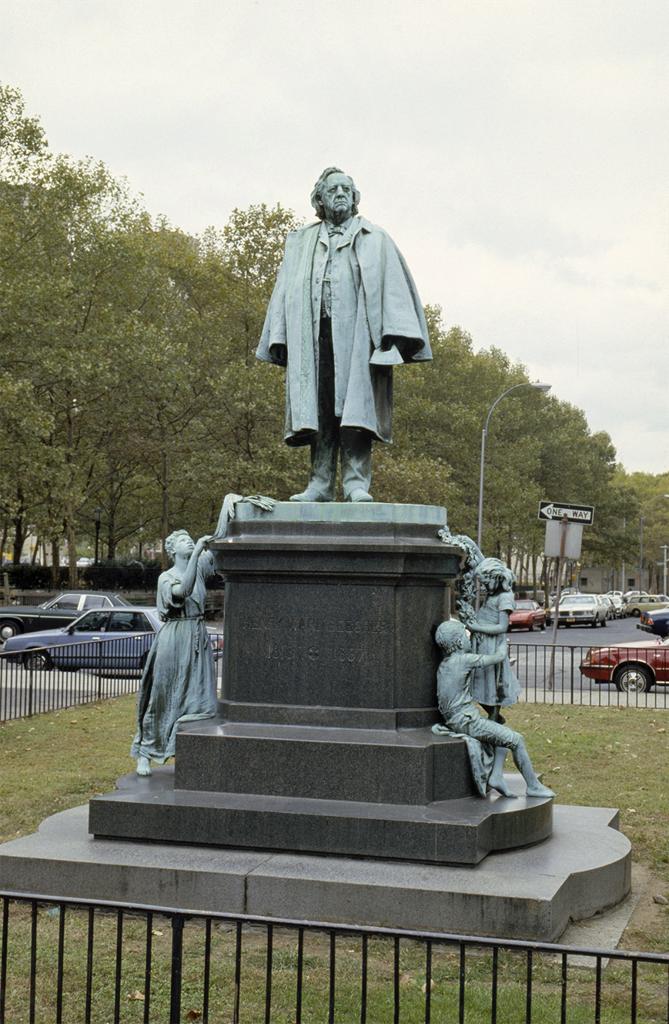 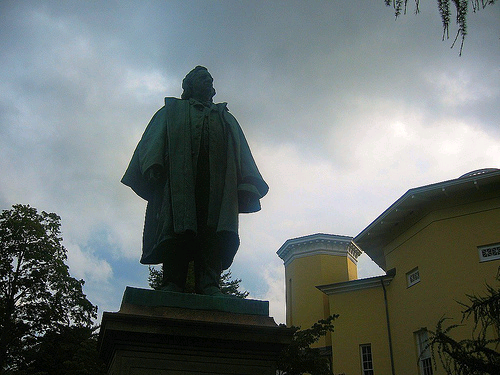 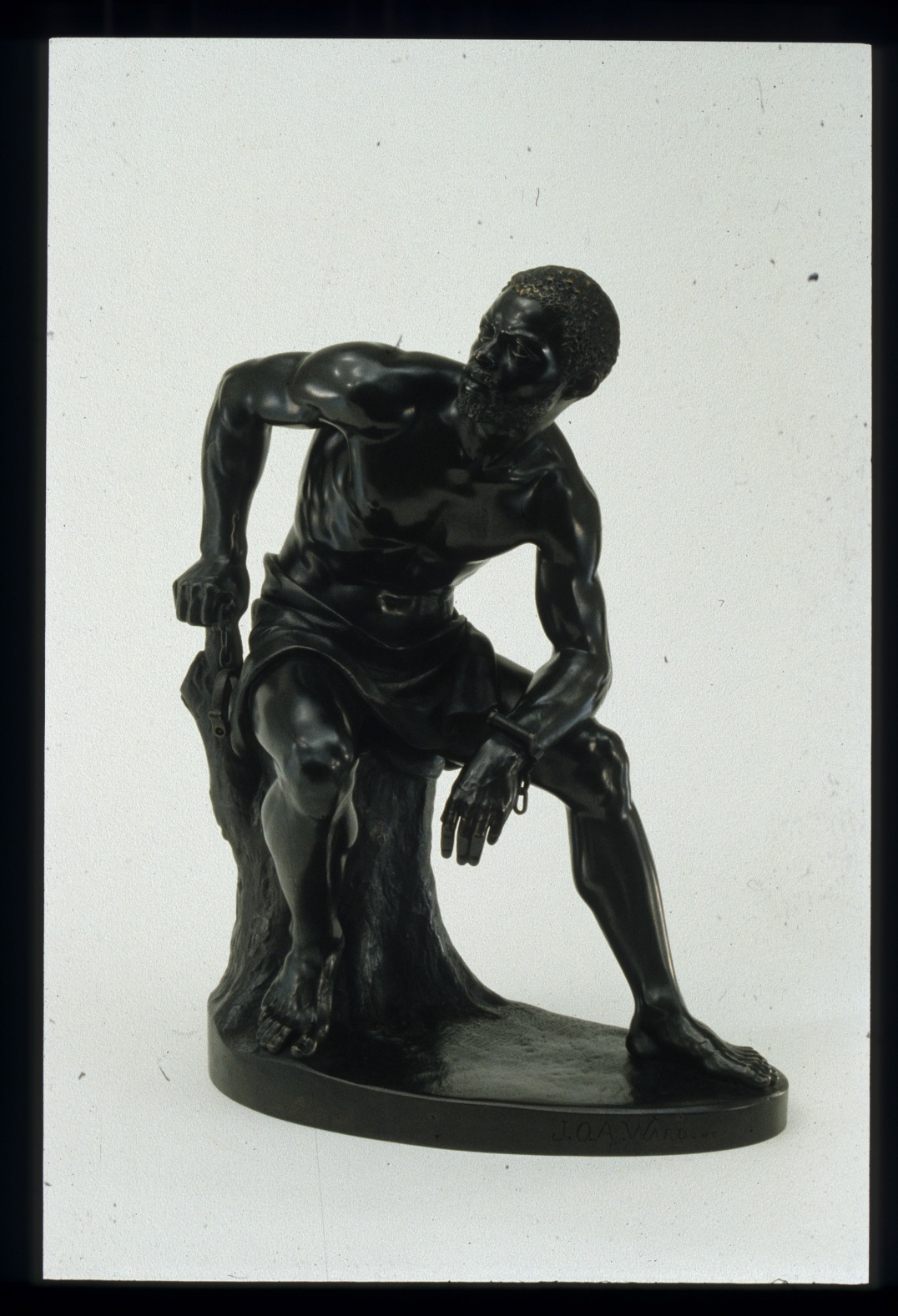 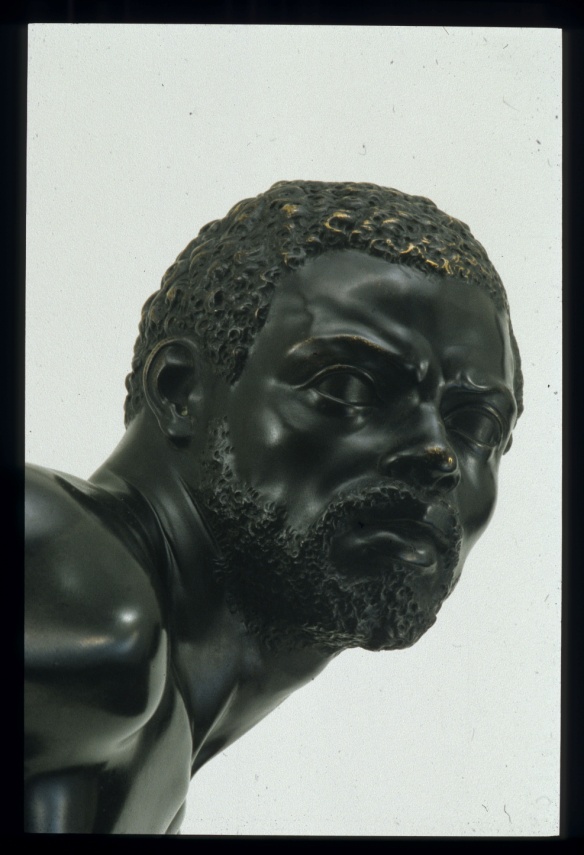 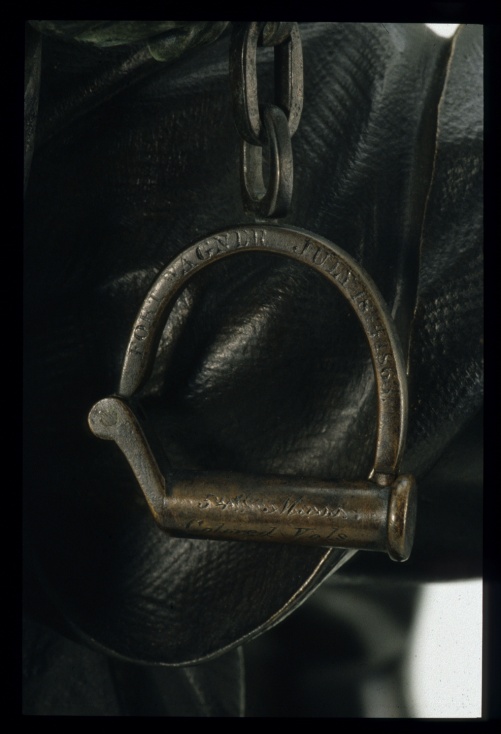 [Speaker Notes: ACM]
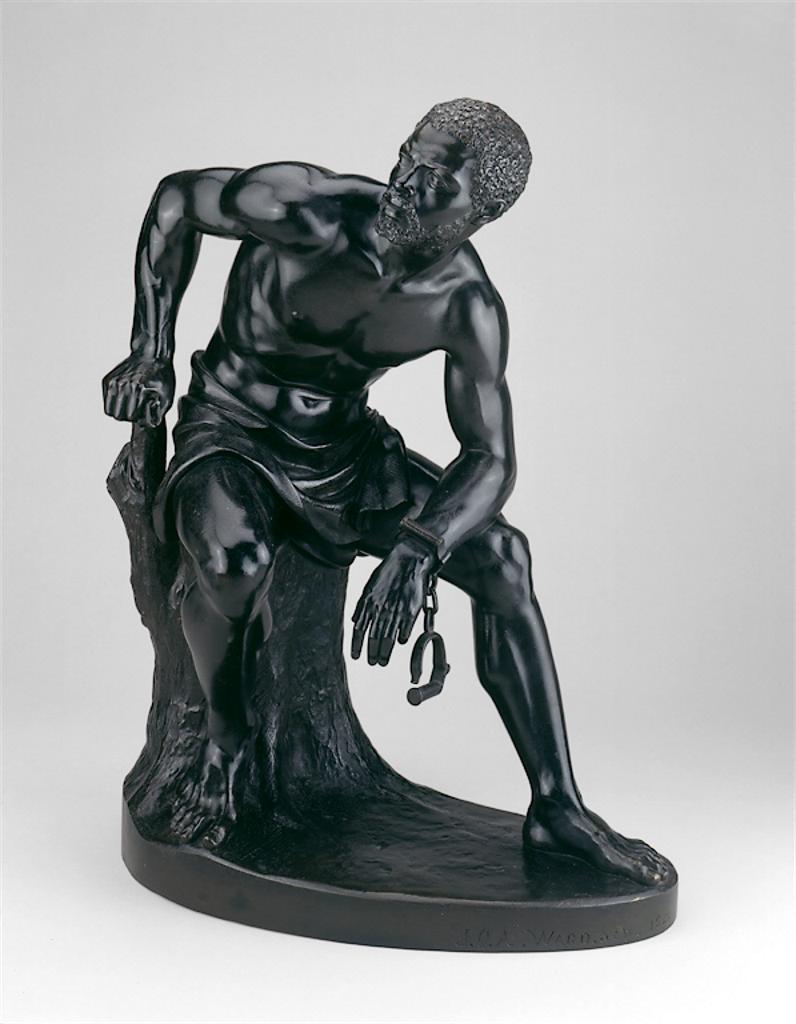 [Speaker Notes: AIC]
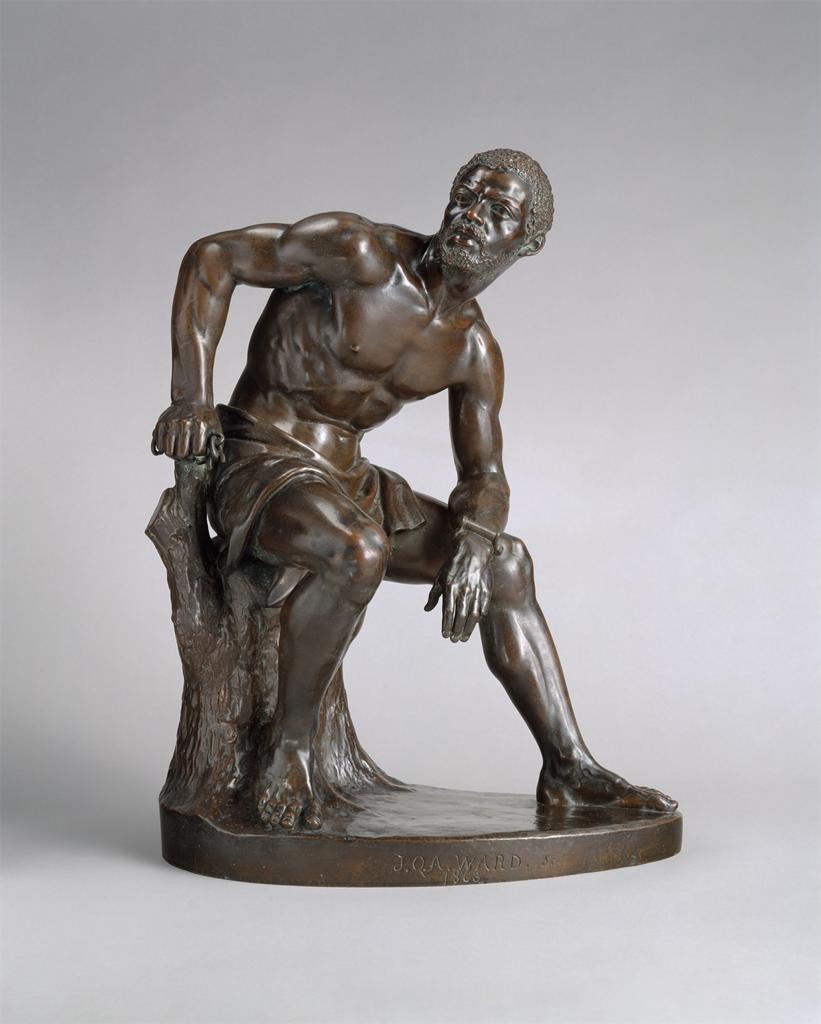 [Speaker Notes: Met]
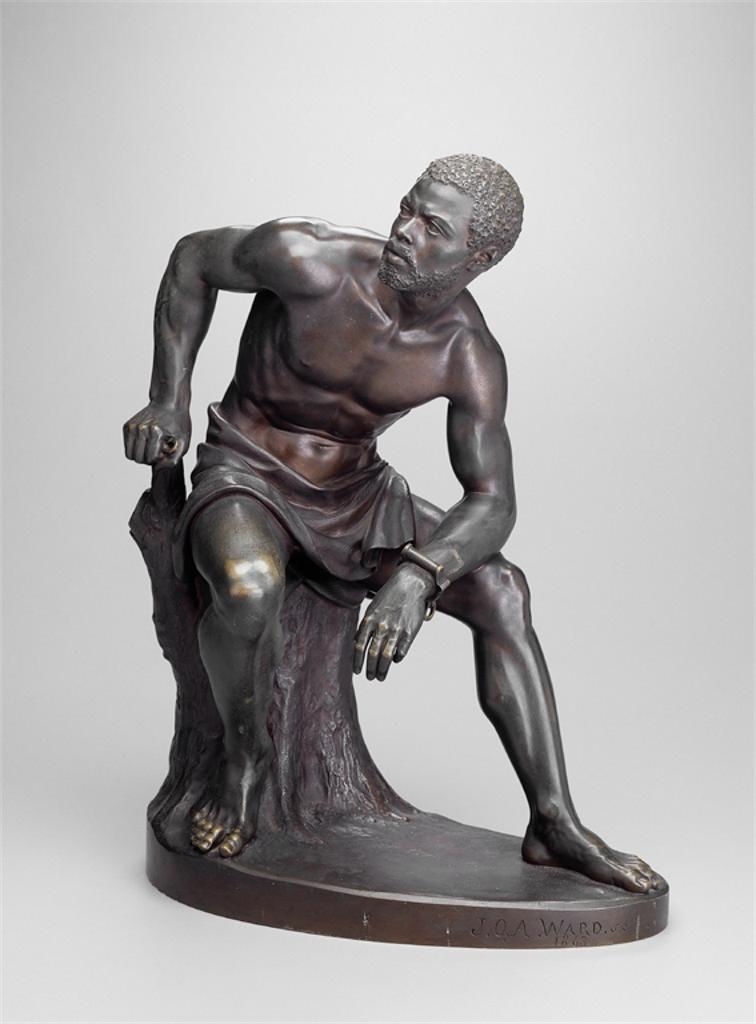 [Speaker Notes: Detroit]
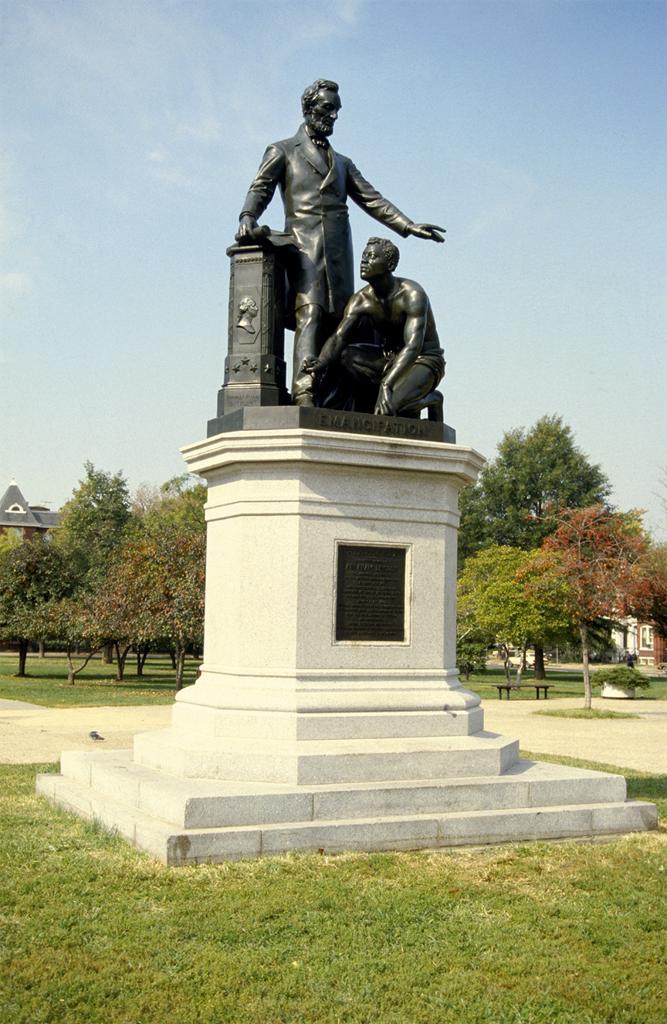 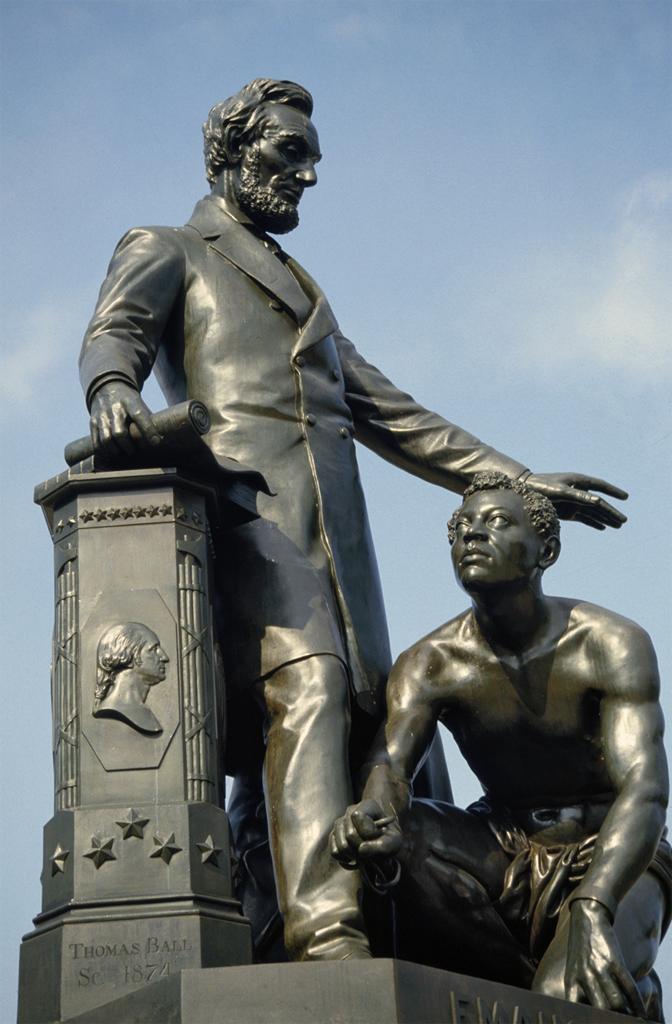 [Speaker Notes: Ball, Freeman’s Memorial]
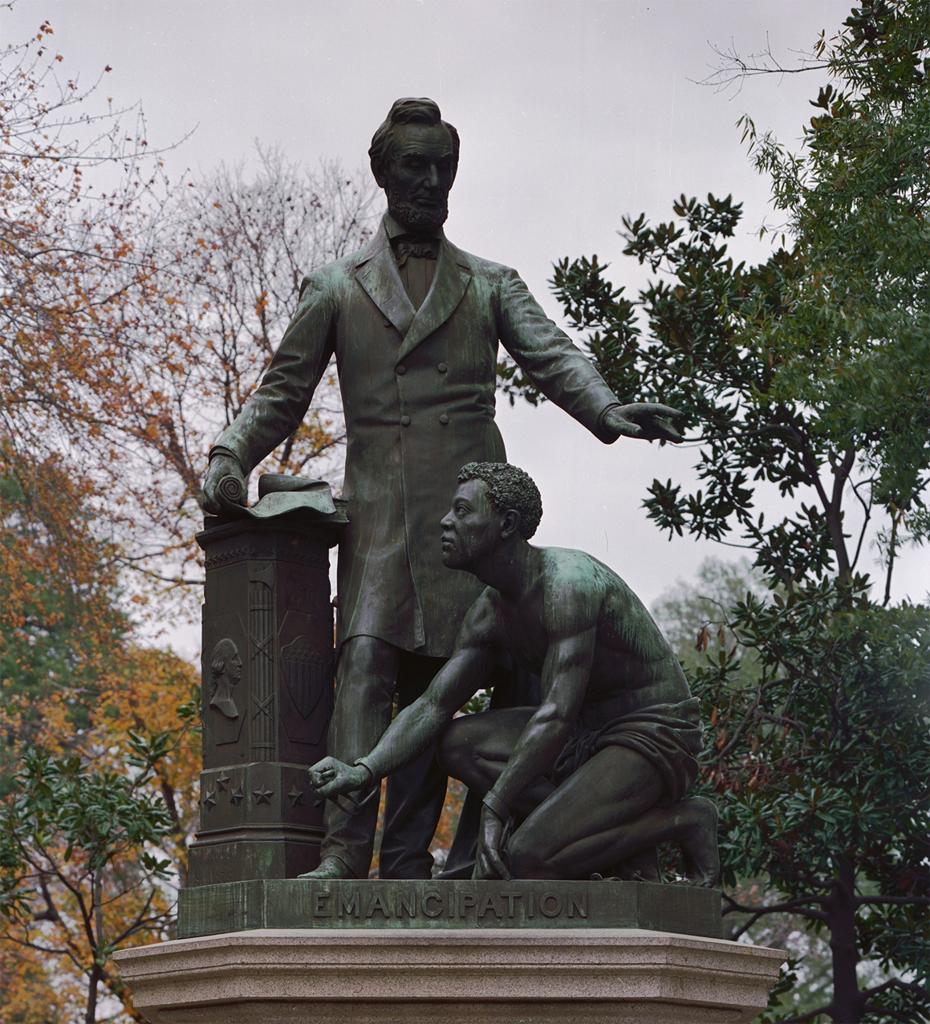 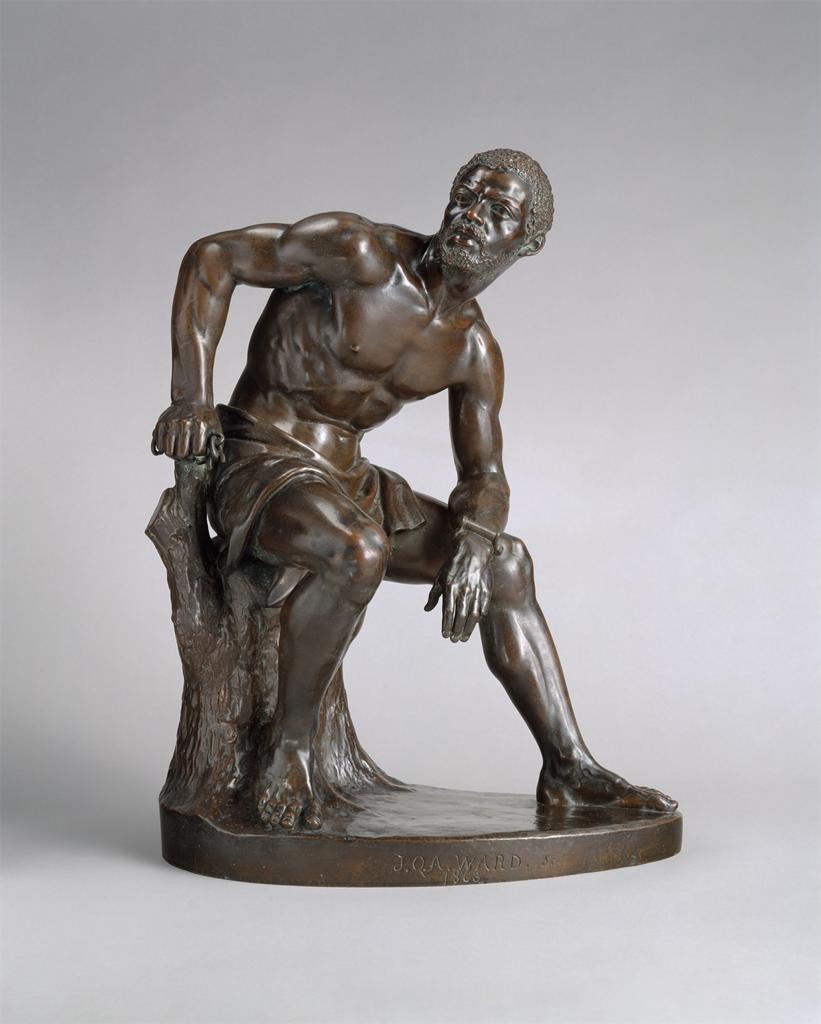 [Speaker Notes: (Met’s Freedman)]
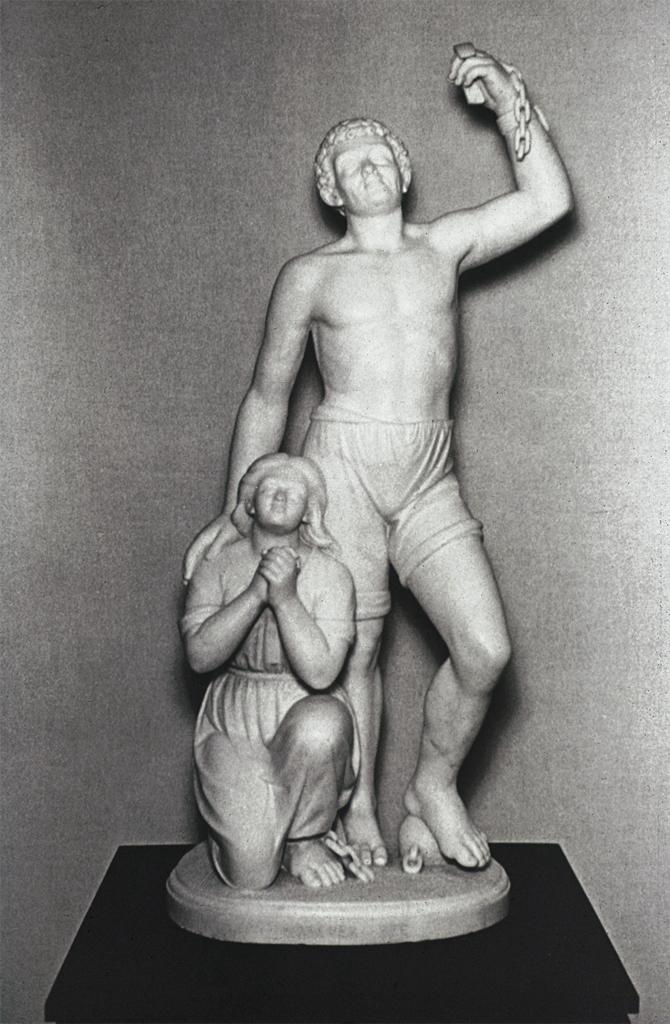 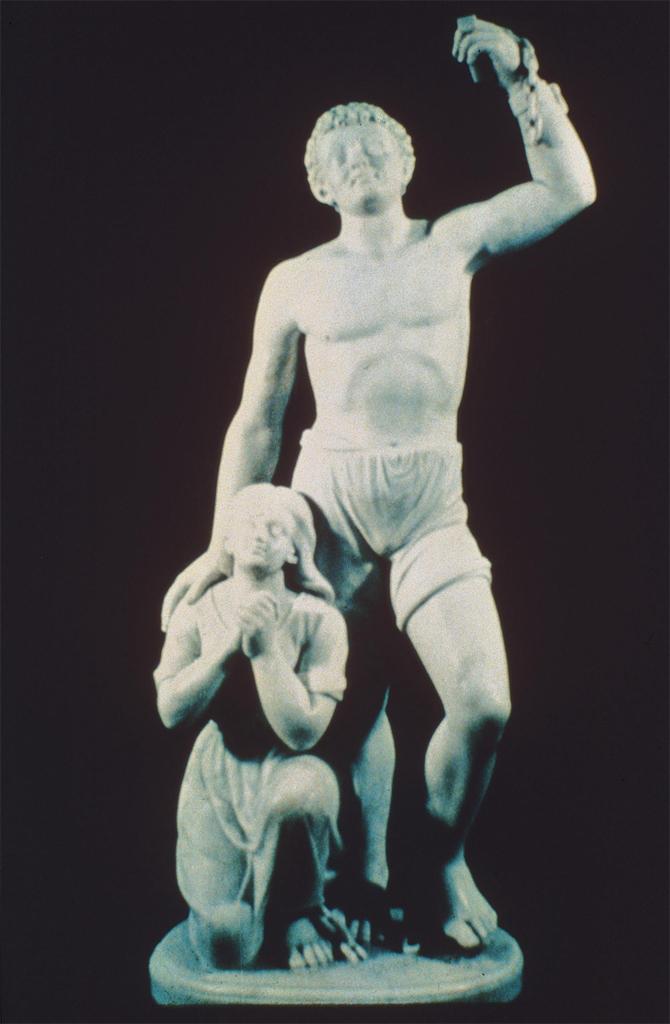 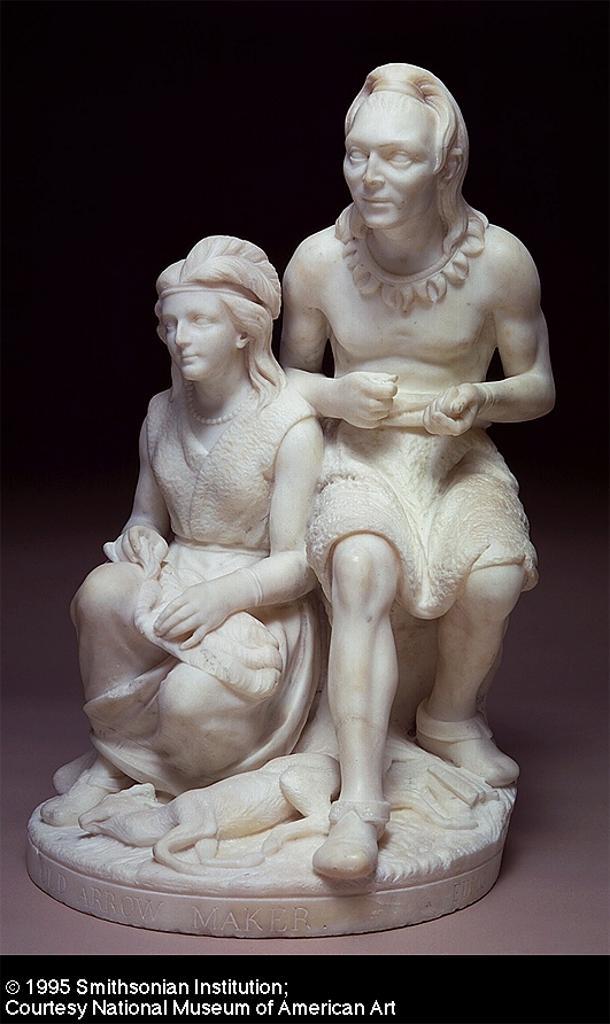 [Speaker Notes: Old Indian Arrowmaker and his Daughter	1867	 
Edmonia Lewis 	
Smithsonian American Art Museum]
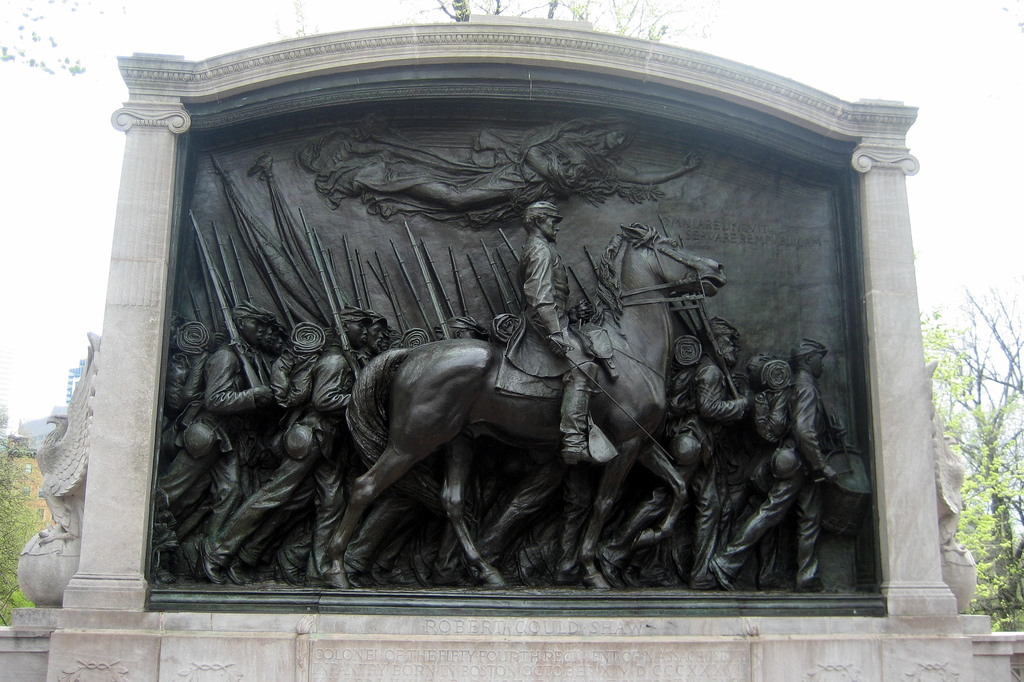 [Speaker Notes: Robert Gould Shaw Memorial 	1897
	Augustus Saint Gaudens		
Boston Common]
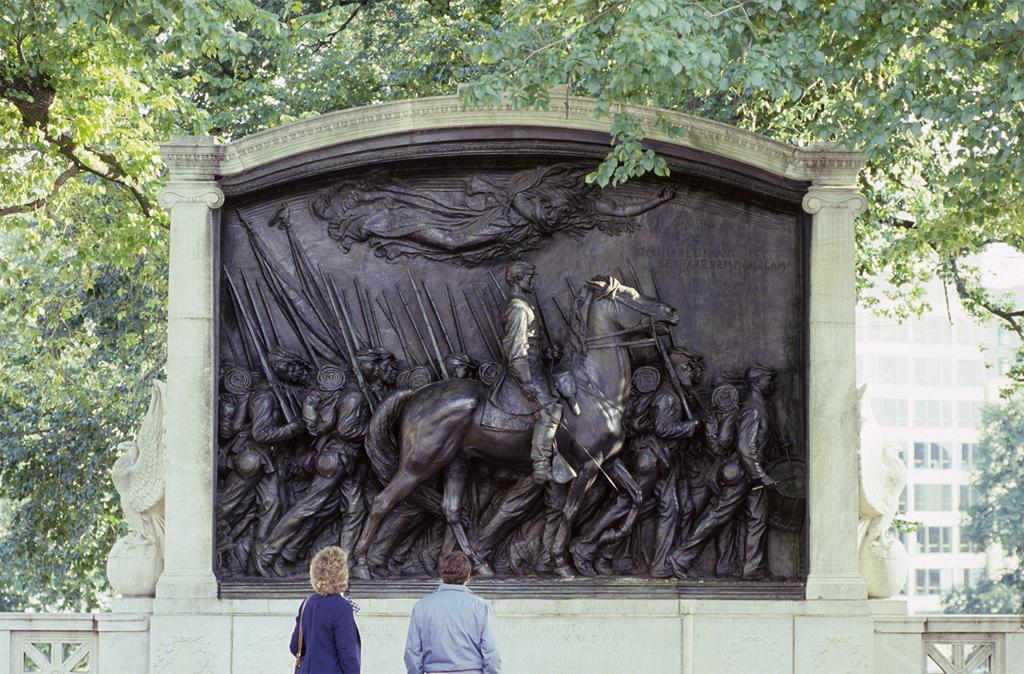 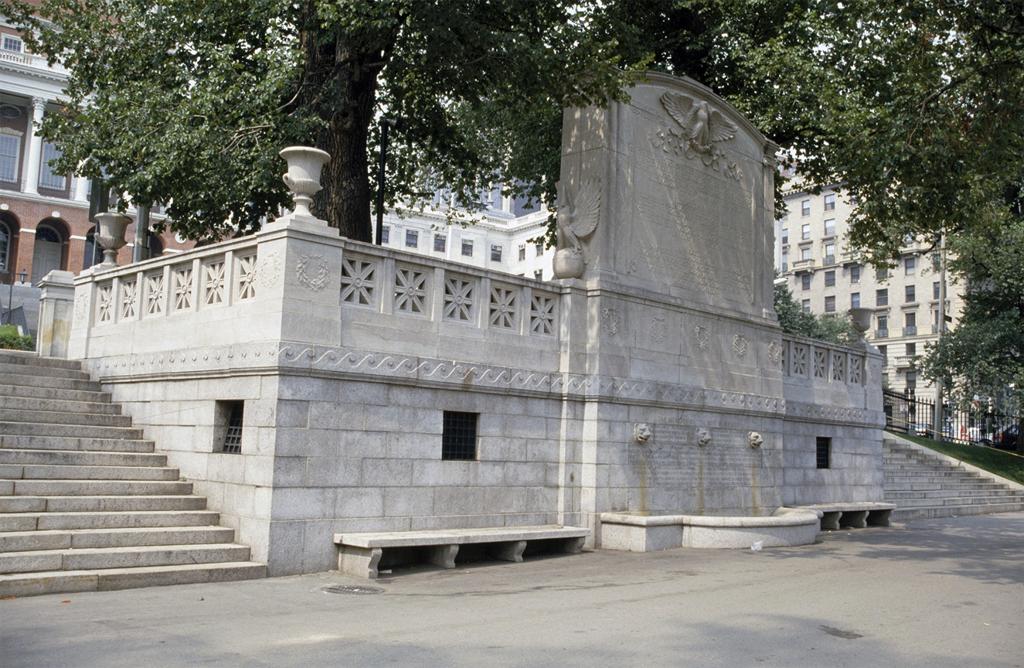 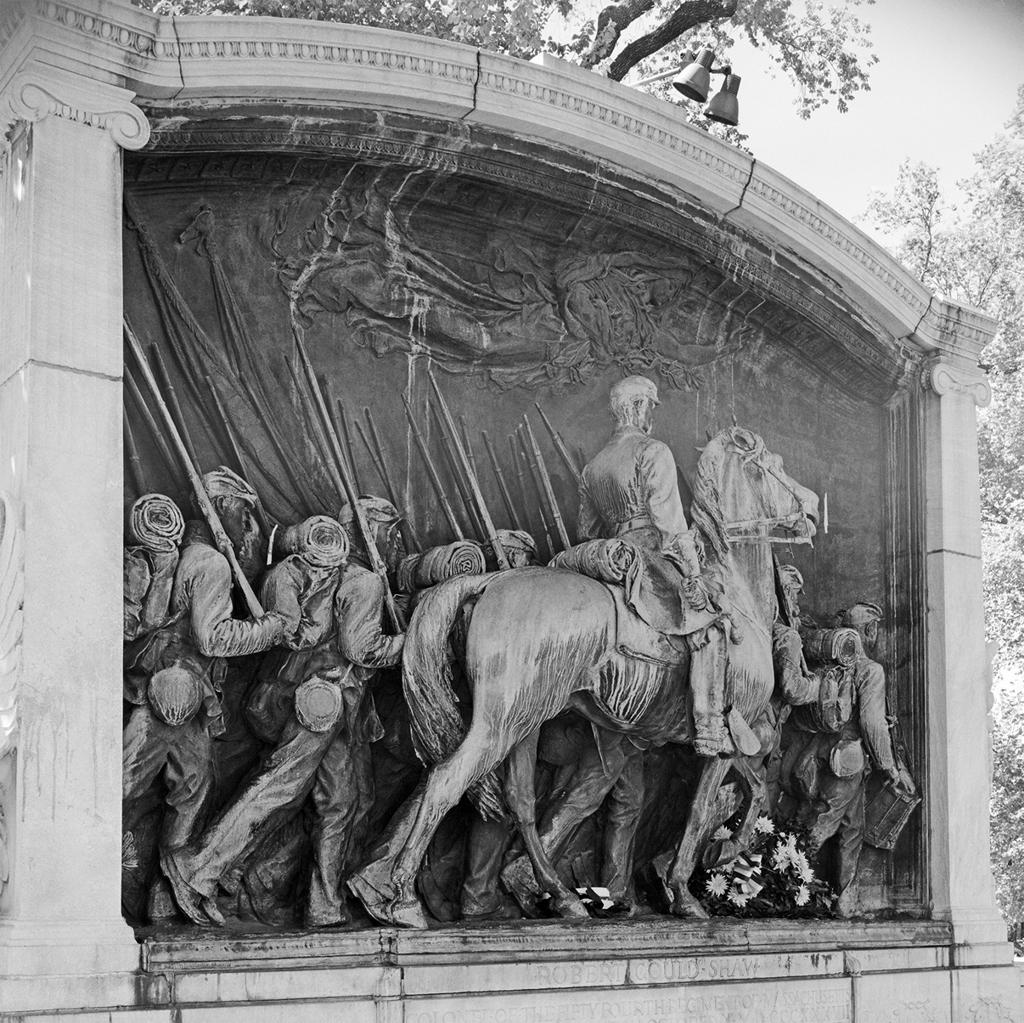 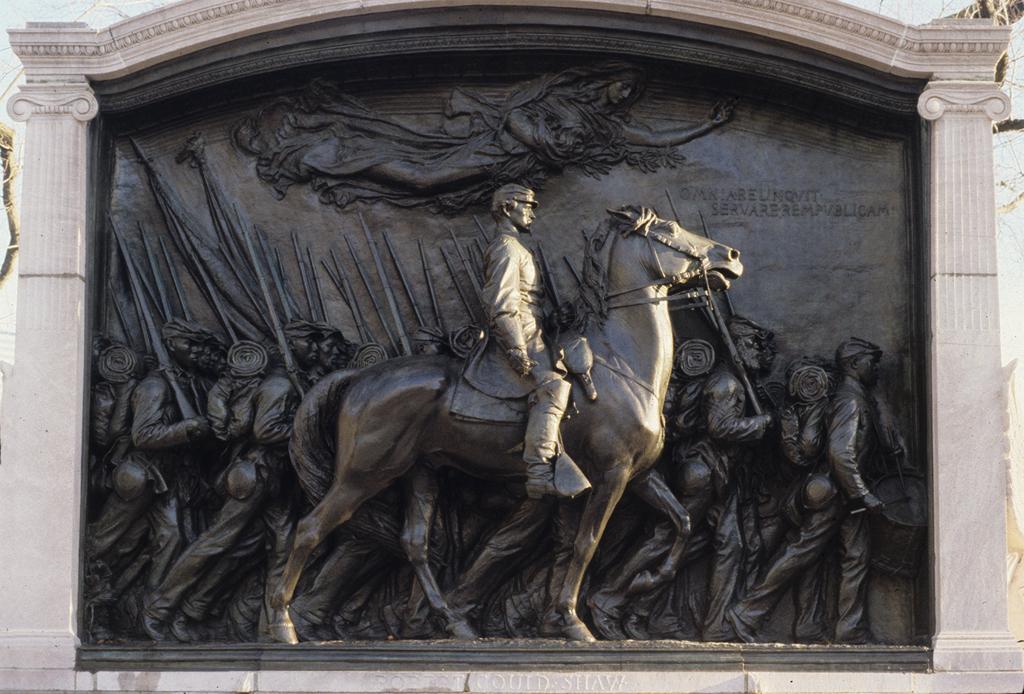 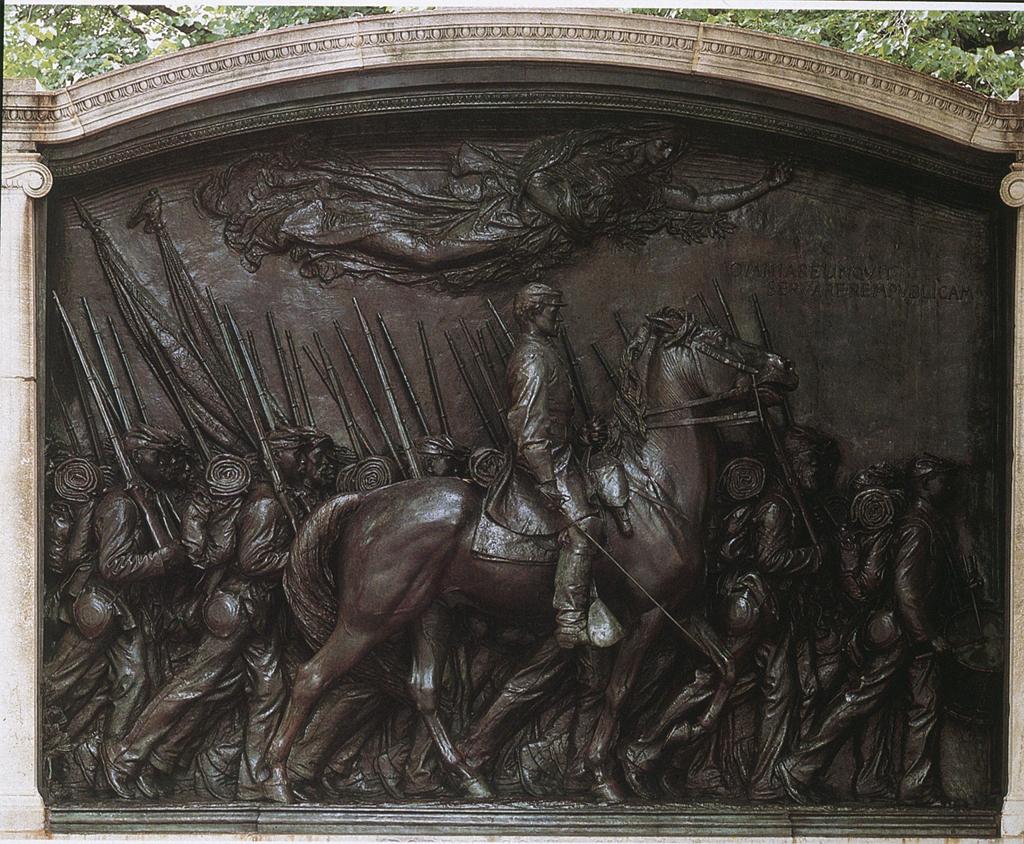 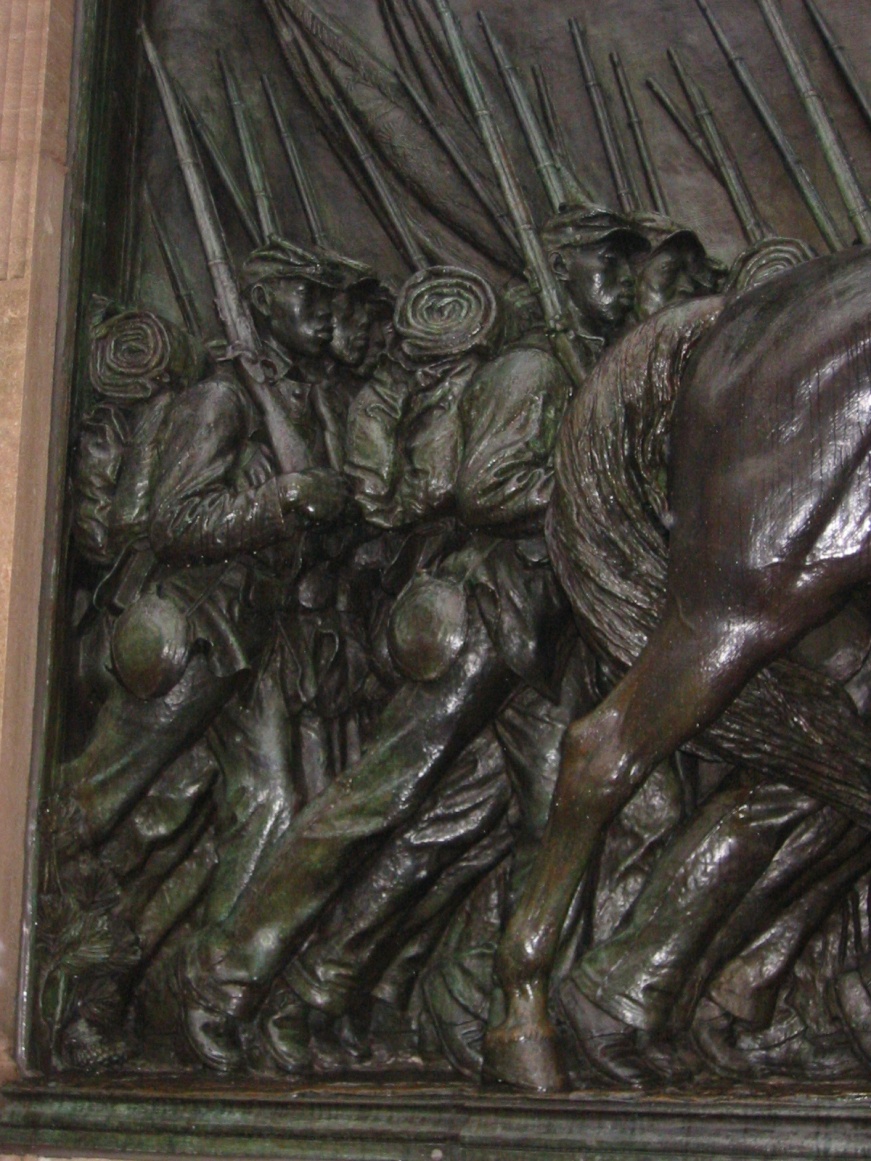 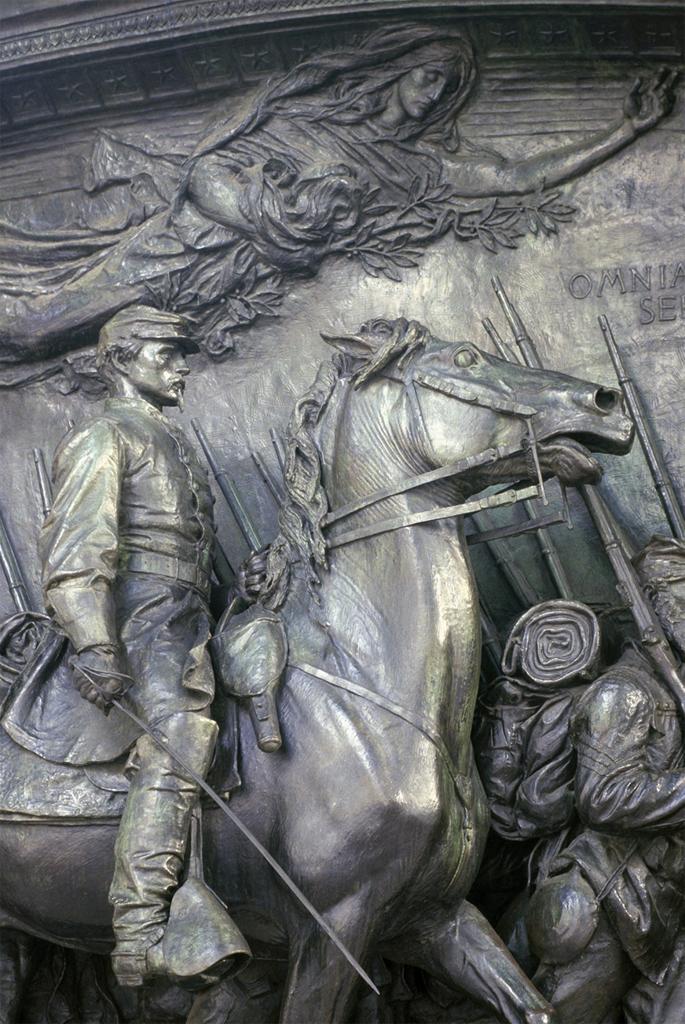 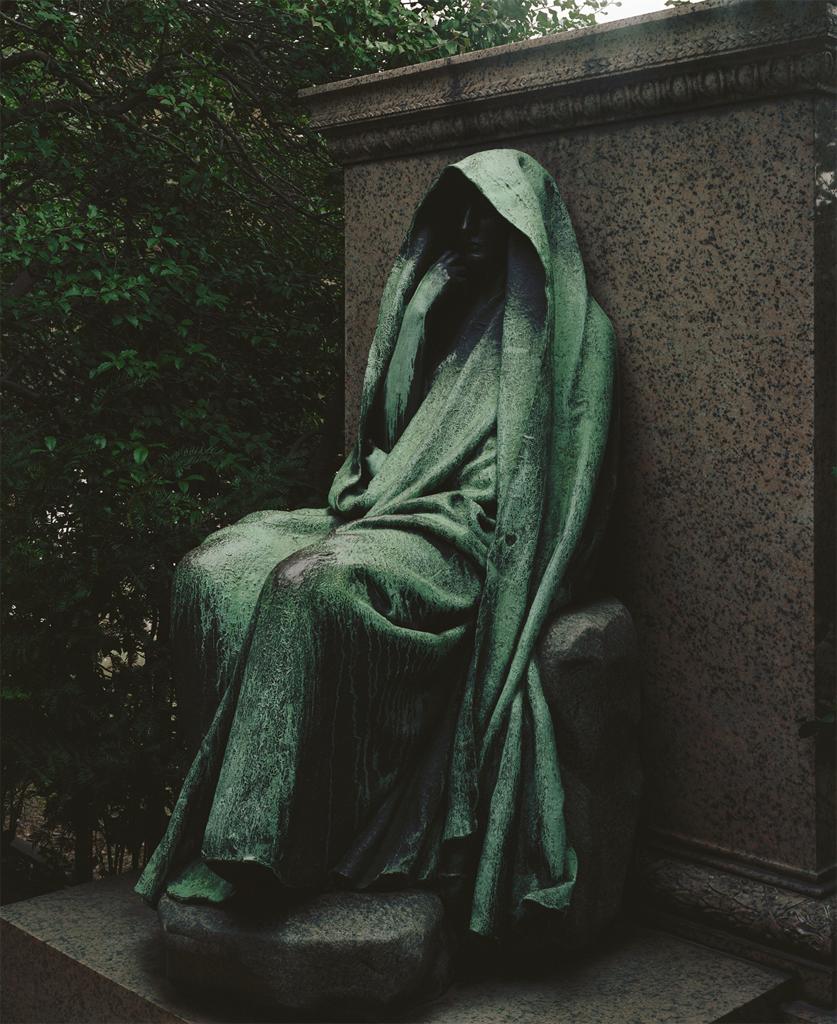 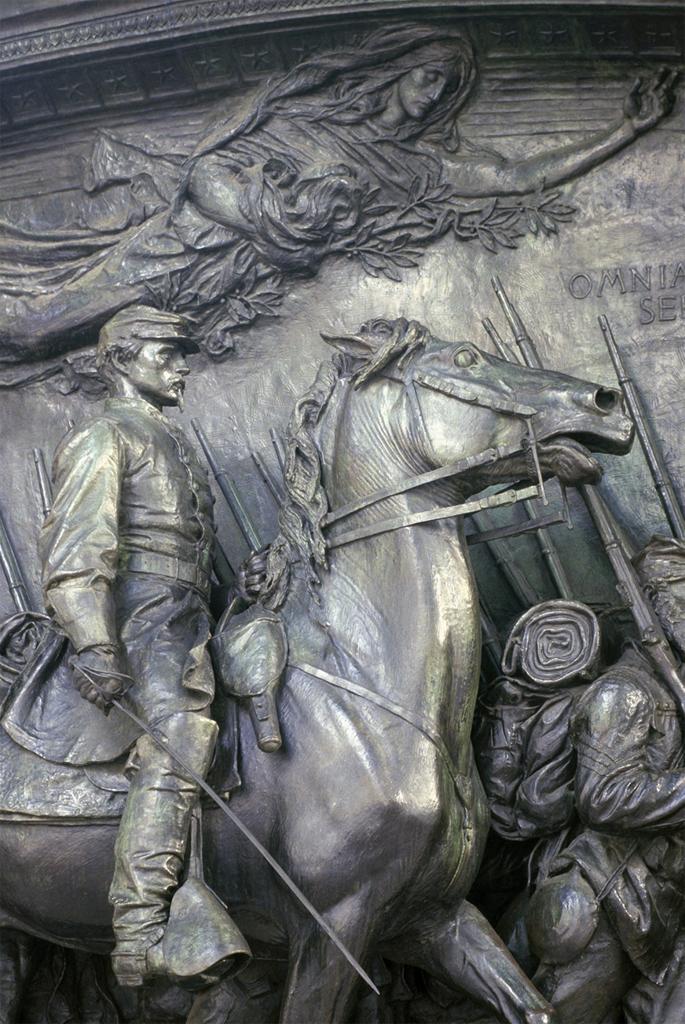 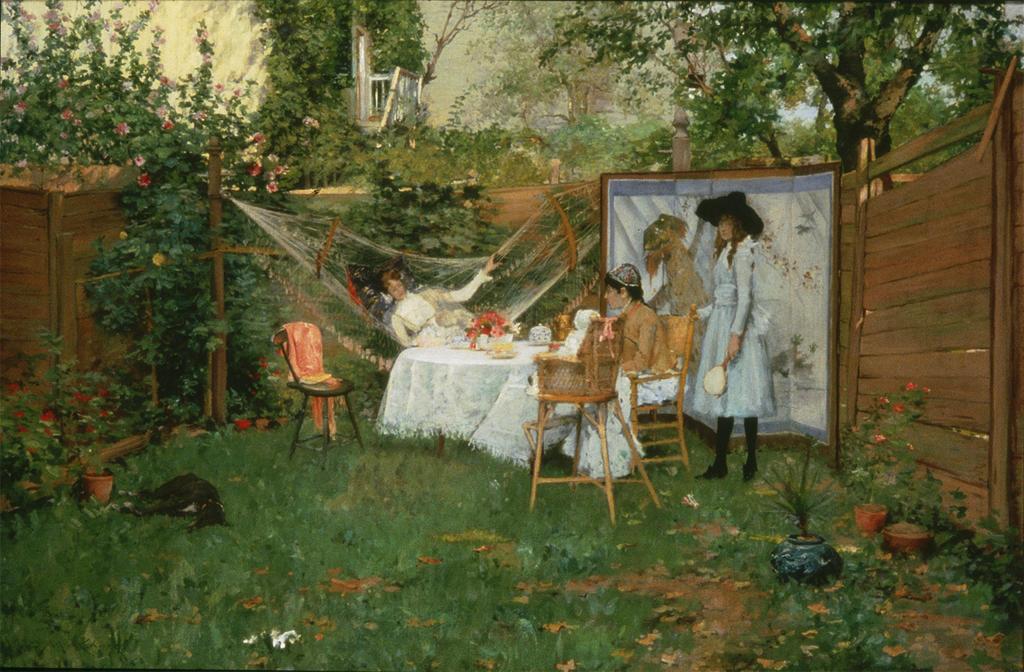